وكالة الكلية للجودة والتطوير 
وحدة التدريب
أهمية التقويم التربوي فى العملية التعليمية إعداد الدكتورة/سمية عبد الرحيم
The importance of the educational EVALUATION in the educational processPrepareSumaya Abdel Rahim dr:
المقدمة :-
نتتالالل
ظل الانسان يمارس من خلال مراحل حياته اليومية ،عمليات تقوميه متعددة بطريقة تلقائية لأنه يعتقد أن ما يقوم به من عمليات ، ما هوإلا سلوك عادي يمارسه في حياته اليومية بطريقة آلية ويصل من خلاله الى وزن الاشياء ،وتقديرها وفقاً لمعاييره الذاتية . 
إلا انه مع تطور الحياة ،وتوسع مجالاتها ،أصبح ينظر الي عمليات التقويم من خلال منظور علمي دقيق ،له ضوابطه واسسه .فمفهوم التقويم انتظم جميع مناحي الحياة وبذلك اتسع مفهومه ليصل الى الموضوعية في إصدار الأحكام واتخاذ القرارات .
وفي ضوء هذه الاهمية جاءت هذه الدورة متناولة أهمية التقويم في مجال العملية التعليمية لأنه يحتاج إليه كل من له صلة بالعملية التعليمية.
مفهوم التقويم التربوي
المعنى اللغوي للتقويم :-
إن اصل كلمة تقويم هو الفعل ”قوّم ” حيث يقال :قوّم الشيء تقويماً‘بمعنى عدّل مساره الى الجهة المرغوبة ‘أي أصلح نقاط الاعوجاج والقصور فيه .فهو إذن بيان قيمة الشيء ‘وتعديله ‘وإزالة إعوجاجه
المعنى التربوي للتقويم :

بيان قيمة هذه العملية التربوية ‘ وكشف جوانب الضعف فيها ‘وتعديل مسارها ‘بما يحقق أهد افها المحددة .
مفهوم التقييم والقياس
المعنى اللغوي لكلمة تقييم :-
نجد ان معنى كلمة تقييم ورد اجتهاداً ليدل على قيمة الشيء .ومرادف كلمة التقييم هو التقدير فيقال :قدّر فلان الشيء تقديراً ،بمعنى بيّن مقداره .وقد اجاز مجمع اللغة العربية استخدام هذه الكلمة بمعنى التثمين ،او تحديد قيمة الاشياء.
أما مفهوم التقييم في المجال التربوي ،يعني تقدير قيمة أي عنصر من عناصر المنظومة التربوية ،وإصدار الحكم على جودة هذه المنظومة .
مفهوم القياس
مفهوم القياس
الاصل اللغوي لكلمة قياس هو الفعل الثلاثي قاس بمعنى قدّر 
، والقياس في اللغة هو رد الشيء الى مثيله .
اما في مجال التعليم فإن القياس هو الرقم او الرمزالذي يحصل عليه التلميذ ، نتيجة اجابته عن الاسئلة .وبهذا يصبح التحصيل أو الاداء المدرسي الذي يتم التعبير عنه رقمياً او كمياً،عملية قياس .
العلاقة بين مفاهيم التقييم والتقويم والقياس :-
التقييم
التقويم
القياس
يستخدم فيه القياس والتقييم لتعرف جوانب القوة والضعف لاتخاذقرارات (إصلاح وعلاج )
تستخدم فيه اساليب دقيقة مباشرة وغير مباشرة . يسخدم لغة الكم (قيمة رقمية)
(تكميم )
تستخدم فيه اساليب تقديرية كمية وكيفية 
(إصدار حكم )
علاج
قياس كمي
تشخيص
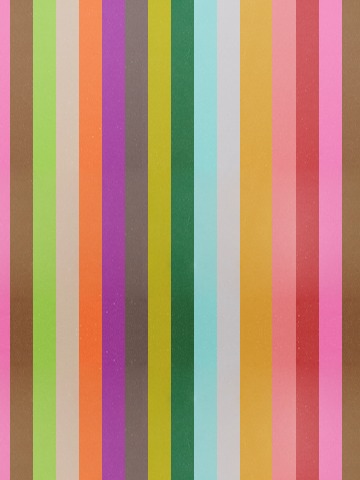 اولاً: خصائص التقويم التربوي :

1/ الارتباط بالأهداف: ويقتضي هذا الأساس أن ترتبط عملية التقويم بأهداف محددة, حيث إن مفهوم التقويم الحديث يشير إلى أن التقويم عملية منظمة, وموجهة إلى أهداف محددة, وعليه فإنه لابد اولاً من تحديد الهدف المراد تقويمه بدقة, ومن ثم ربط التقويم بهذا الهدف, حتى تكون نتائج التقويم صادقه

2/الشمول: ويعني أن يشمل التقويم جميع عناصر العملية التعليمية , بدءاً بالتلميذ, ومروراً بالمنهج وعناصره, وانتهاء بالمعلم والقائمين بأمر الإدارة المدرسية, مع إعطاء صوره شاملة للجانب المراد تقويمه, فتقويم التلميذ مثلاً, ينبغي ألا يقتصر على مقدار تحصيله في الجانب المعرفي, بل يتعدى ذلك إلى جوانب اخرى, مهارية, ووجدانية , مع تحقيق نوع من التوازن . 

3/التنوع: ويقصد به التنوع في أدوات التقويم, وعدم الاقتصار على استخدام أداة واحدة في جميع عمليات التقويم, فليس هناك أداة واحدة, تصلح لمجالات التقويم كافة, او حتى لمجال واحد بعينه, وكلما تنوعت الأدوات ,زادت معلوماتنا عن المجال المراد تقويمه.
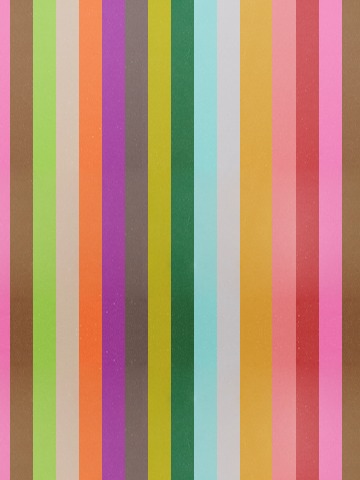 4/ التعاون والمشاركة: وليكون التقويم عميلة مشتركة, لابد من مشاركة المقوِّم, والمقوَّم, في عملية التقويم, وبمعني أن تكون أهداف التقويم واضحة للطرفين, ليعملا على تحقيقها, وأن يشتركا أيضاً في مناقشة نتائج التقويم. أما التعاون فينبغي ألا ينفرد طرف واحد من أطراف العملية التعليمية بعملية التقويم, ويجب ان تتعاون أطراف متعددة 

5/ الاستمرارية: يؤكد هذا المبدأ الارتباط الوثيق بين التقويم, والعملية التربوية, بحيث ينبغي أن يصاحب التقويم هذه العملية في جميع مراحلها, ويبدأ بالتقويم القبلي, ويستمر في أثناء تنفيذ العملية التعليمية من خلال التقويم التكويني, وينتهي بإجراء التقويم الختامي, او التجميعي, وبذلك يمكن إعطاء صورة متكاملة عن سير العملية التعليمية, وكشف مواطن القوة, والضعف فيها, والعمل على تصحيح وتعديله المسار اولاً بأول

6/وسيله لغاية: فالتقويم ليس غاية في حد ذاته, بل هو وسيلة للوصول الى غاية معينة, ولذلك ينبغي عدم الوقوف عند حد تطبيق أدوات التقويم, وجمع معلومات لإعطاء نتائج, بل لابد من الحكم على هذه النتائج, أو مخرجات العملية التربوية, وتحديد مدى جودتها أو ضعفها, ومن ثم العمل على تعزيز, وتعديل مدخلاتها وعملياتها, وفقاً لهذه النتائج, وصولاً الى الغاية المنشودة في عمليات التقويم, وهي تطوير مخرجات العملية التربوية..
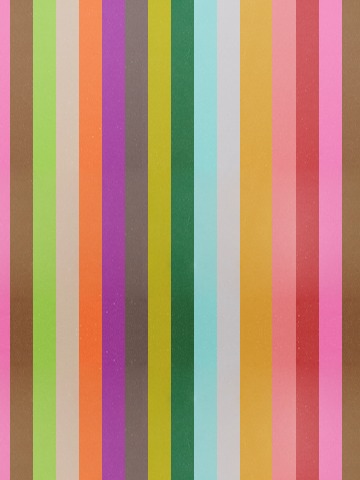 7/الاقتصاد: ويقصد به تقليل التكلفة في عملية التقويم سواء من حيث الجهد المبذول فيه أو الوقت أو المال وهذا يتيح الفرصة لتطبيق مبدأ الإستمرارية في التقويم وعدم الاكتفاء بتطبيق التقويم مره او مرات محدودة عندما يكون التقويم مكلفا .

8-الإنسانية:يراعى في التقويم ضرورة أن يترك أثرا طيبا في نفوس التلاميذ وهذا يقتضي ألا يكون التقويم محبطا للتلميذ أو مثبطا لهمته و دافعيته للتعلم ففلسفة التقويم ليست العقاب لتلميذ كما يظن التربويين فالتقويم ما هو  الا إستراتيجية تعليمية محددة الأهداف لمساعدة المتعلم في تحسين تعلمه وأدائه ومن ثم فهو بمثابة مرآه يعرف الفرد من خلالها نفسه ويكتشف نقاط قوته وضعفه حتى يتمكن من تعديل مساره وتحقيق ذاته 

9-العملية:وتعني أن ينطلق تقويم النظام التعليمي من أسس ومبادئ ونظريات تربويه سليمة والا يكون تقويما عشوائيا أو ذاتيا أو عرضيا وان تستخدم فيه أدوات عمليه مضبوطة
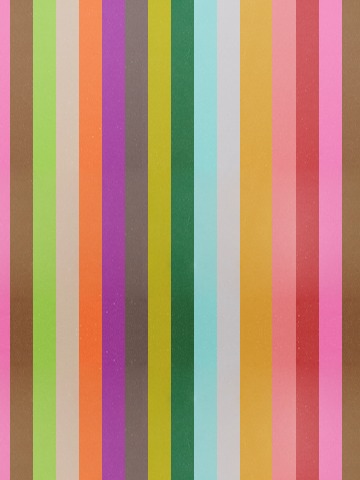 ثانيا:مراحل التقويم التربوي:
إن التقويم بمفهومه العلمي ليس نشاطا سهلا أو بسيطا بل هو عملية معقدة وصعبه تحتوي على الكثير من الأنشطة التي ينبغي القيام بها حتى يكون التقويم ناجحا ودقيقا.وهذا يقتضي ان يسير التقويم في مراحل ثلاث أساسية يمكن إيجازها فيما يلي :
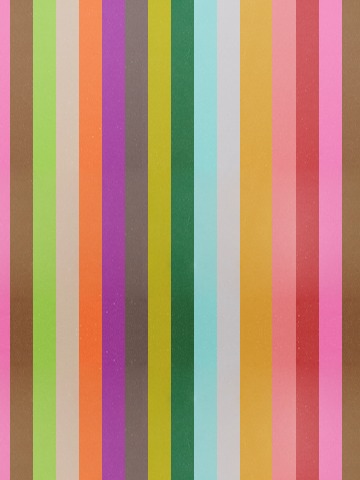 (أ)مرحلة التخطيط للتقويم:وهي مرحله أساسية ومهمة ان لم تكن الأهم من بين مراحل التقويم حيث تبني عليها المراحل التالية ففي هذه المرحلة يتم تحديد الخطوات والإجراءات التي ينبغي إتباعها عند التنفيذ وفي هذه المرحلة تتم إثارة تساؤلات متعددة يتحدد في ضوء الإجابة عنها التصوير العام لعملية تخطيط التقويم ومن هذه 
التساؤلات:
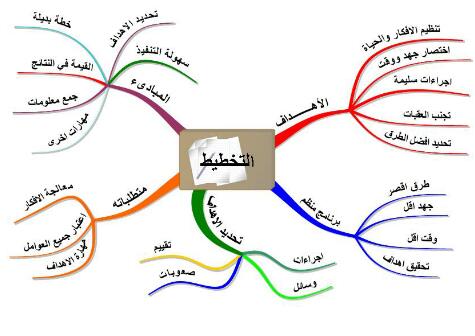 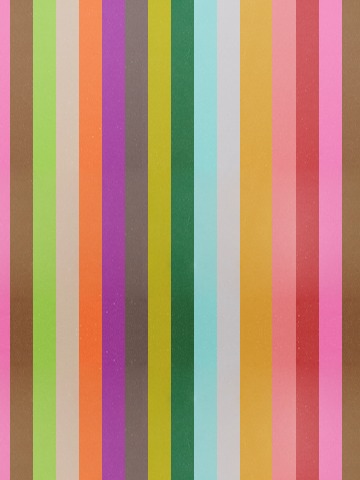 1/ لماذا نجري التقويم أو الى أين نحن ذاهبون؟
 والإجابة عن أي من هذين السؤالين تعني ضرورة أن نحدد أولا أغراض أو أهداف ما سنقوم بإجرائه من تقويم وكذلك الجانب التربوي الذي سيتم فيه هذا التقويم هل هو المعلم؟أم المتعلم؟ام المنهج؟أم غيره من عناصر المجال التربوي الأخرى؟ومع الاجابة عن هذا السؤال بمثابة نقطة الانطلاق الصحيحة لعملية التقويم .


2/ماذا نقوم؟
وفيه ينبغي تحديد الموضوع, أو الخاصية  أو الصفة , المراد تقويمها بصوره واضحة وهذا يتم من خلال وضع تعريف إجرائي دقيق لكل صفة او خاصية يحدد من خلاله مستوى التقويم المراد بلوغه
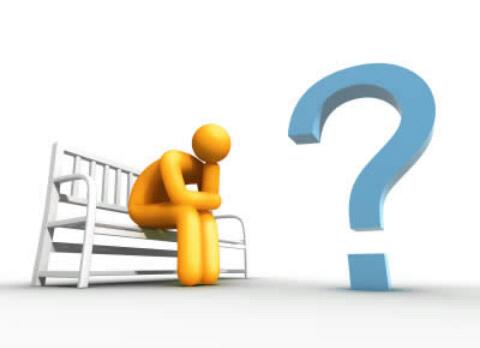 2/ماذا نقوم؟
وفيه ينبغي تحديد الموضوع, أو الخاصية  أو الصفة , المراد تقويمها بصوره واضحة وهذا يتم من خلال وضع تعريف إجرائي دقيق لكل صفة او خاصية يحدد من خلاله مستوى التقويم المراد بلوغه


3/كيف نقوم ؟ 
-اختيار نموذج التقويم المناسب. 
-اختيار أسلوب التقويم المناسب 
-اختيار المواقف والمواقع التي سيتم الحصول علي المعلومات والبيانات منها.
-اختيار او تصميم وبناء أدوات التقويم الممناسبة لاستخدامها في الوقف التقويمي المحدد.
-تحديد المستويات والتجهيرات,والمتطلبات التي تحتاجها عملية تنفيذ التقويم .

4/-من الذي  يُقوم؟
ويقصد به الفرد أو الجهة ,التي ستقوم بتنفيذ عملية التقويم تجرى فيه عملية التقويم ,فالمقومون قد يختلفون ,إذا كان المجال مثلاً هو تقويم المنهج ,عنهم إذا كان المجال هو تقويم المعلم ,أو غيره من العناصر التربوية الأخرى.
غير أنه يمكن القول بأن الذين ينبغي لهم المشاركة في تنفيذ التقويم التربوي والتعليمي ,هم جميع الأفراد ,أو الهيئات ذات الصلة بالعملية التربوية والتعليمية ,بمختلف عناصرها ومكوناتها .
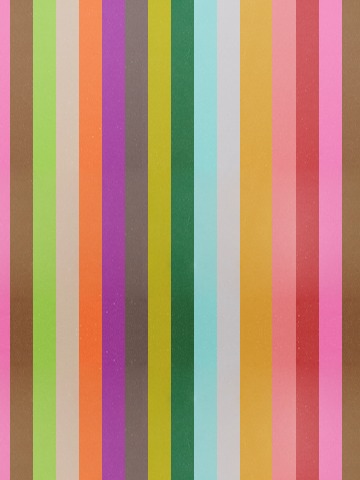 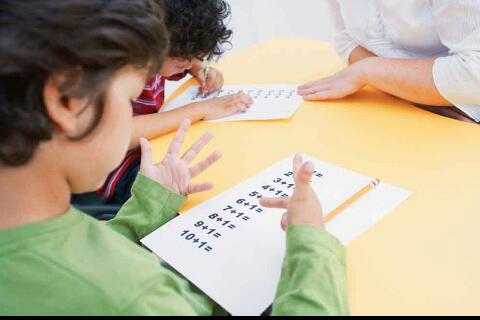 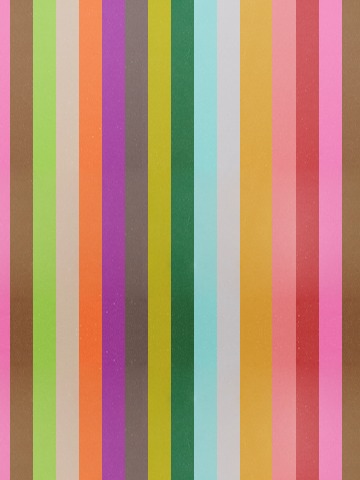 5/متى يتم التقويم ؟
وهو سؤال يختص بتوقيت التقويم ,ومتى سيتم ؟هل في بداية العملية التعليمية ,أم تتصف بالاستمرارية ,ولهذا لابد أن يصاحب التقويم ,عملية التنفيذ. ولمزيد من التوضيح يمكن أن نسأل أنفسنا الأسئلة التالية :أين نحن الآن ؟هل نحن نسير في الطريق الصحيح؟ كيف ندرك أننا قد وصلنا ؟والإجابة عن سؤال ,أين نحن الآن؟ تشير إلى أن نقف على مواطئ أقدامنا ,قبل البدء في عملية التعلم ,مما يقتضي ضرورة القيام بتقويم قبلي ,يحدد المستوى المبدئي للمتعلم .وسؤال هل نحن نسير في الطريق الصحيح؟ تقتضي الإجابة عنه ,أن يكون هناك تقويم مصاحب لعملية التنفيذ ,وهذا ما يسمي  بالتقويم التكويني أو البنائي ,الذي يقدم تغذية راجعة تساعد في تعديل المسار ,وتصحيحه في اتجاه تحقيق الأهداف .وإجابة السؤال الأخير ,وكيف ندرك إننا قد وصلنا ؟تقتضي إجراء تقويم ختامي أو تجميعي يحدد مدى النجاح في تحقيق الأهداف والوصول إلى الغايات المرسومة.

6/أين يتم التقويم ؟
ويختص هذا السؤال بتحديد المواقع ,أو المكان الذي ينبغي أن تتم ينبغي أن تتم فيه عملية التقويم ,إذ إن المكان يختلف باختلاف الجانب ,أو الموضوع الذي يتناوله التقويم –فتقوم مهارات المعلم  الدراسة ,ومهارات المتعلم في ممارسة الرياضة ,لا يمكن أن تتم إلا في الميدان الرياضي ,وهكذا فإن نوع النشاط المراد تقويمه ,يحدد مكان التقويم المناسب.
ب-مرحلة تنفيذ التقويم.
وتعقب هذه المرحلة –أي التنفيذ- مرحلة التخطيط, حيث يتم التنفيذ وفقاً للخطوات والإجراءات التي تم في مرحلة التخطيط. ويمكن إجمال إجراءات هذه المرحلة في خطوتين:

1-تحديد مجتمع التقويم أو اختيار عينيه.
وفي هذه الخطوة يتم حصره وتحديد الأفراد ,الذي سيجري عليهم التقويم ,وقد يشكلون كل أفراد المجتمع المراد تقويمهم ,كما أنه في أحيان أخرى قد يكون هذا المجتمع قطاعاً كبيراً,يصعب تقويمه كله , أو ربما يتطلب تقويمه وقتاً, وجهداًومالاً, و بالتالي  يصبح تقويمه غير اقتصادي .وفي هذه الحالة يمكن اختيار عينة ممثلة لهذا القطاع موضع التقويم

2-تطبيق أدوات التقويم:
بعد تحديد  المجتمع ,أو اختيار عينة منه ,يتم تطبيق أدوات التقويم ,التي سبق تحديدها على العينة المختارة ,بهدف جمع المعلومات والبيانات عن الصفات أو الخصائص موضوع التقويم .
وينبغي عند التطبيق الالتزام بشروط, وقواعد تطبيق الأداة ,حتى تكون نتائجها دقيقة وموثوقاً بها.
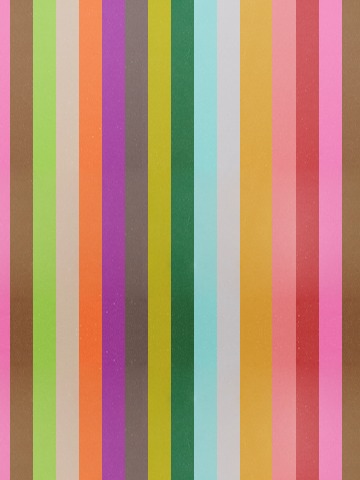 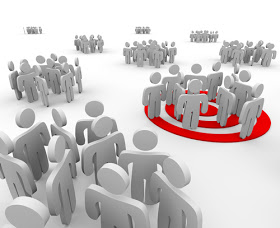 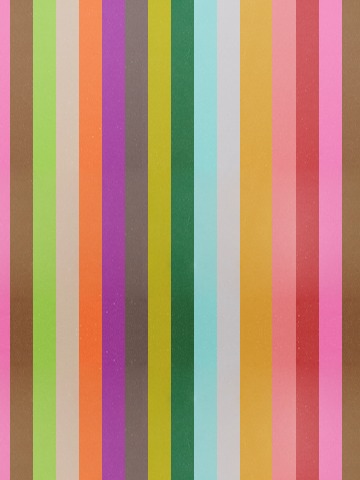 (جـ) مرحلة إصدار الحكم واتخاذ القرار:
وهي المرحلة الأخيرة من مراحل التقويم,وتعتمد بصورة أساسية على المرحلتين السابقتين,سواء سلباً أو إيجاباً.فبقدر ما تكون المرحلتان السابقتان,قد قامتا على أسس علمية سليمة,بقدر ما يكون إصدار الحكم,واتخاذ قرارات في ضوء هذا الحكم أمراً سليماً ومفيداً,ويتم في هذه المرحلة عدد من الإجراءات منها:

التقدير الكمي لنتائج القياس.
التقدير النوعي والتقييم.
المعالجات الإحصائية للنتائج.
تحليل النتائج وتفسيرها.
استخلاص المؤشرات العامة.
إصدار أحكام في ضوء هذه المؤشرات.
اتخاذ القرارات المناسبة.
متابعة تنفيذ القرارات.

وهذه المرحلة رغم أنها تعد الأخيرة,إلا أنها ليست مرحلة نهائية,حيث إنها تؤدي إلى مرحله تقويم جديدة,على ضوء أهداف جديدة,وإجراءات إصلاحية ,يتم اتخاذها في ضوء القرارات الناتجة عن هذه المرحلة,وهكذا يكون التقويم دائماً في حالة ديناميكية,وتستمر مراحله من دورة إلى أخرى.
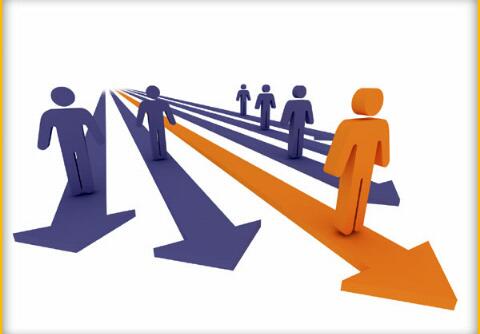 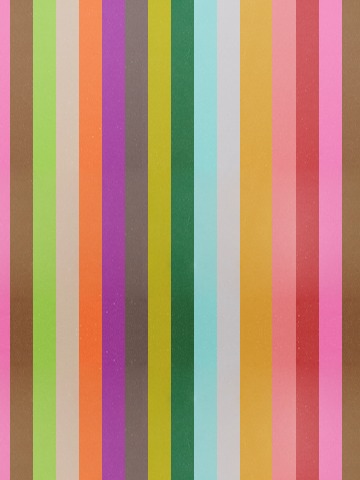 ثالثاً:شروط التقويم التربوي الجيد:

ليؤدي التقويم دوره على النحو الأمثل,ويتيح اتخاذ قرارات سليمة وصائبة,لابد أن يقدم معلومات وافية,وصحيحة,حول السمة أو الخاصية التي توضع موضع القياس.

وهذا يحتم ضرورة استخدام أدوات تتميز بالدقة التامة,وتوافر شروط الصلاحية العلمية,والعملية في هذه الأدوات,من اختبارات ومقاييس متنوعة..ومن أهم هذه الشروط التي لابد أن تتوافر في الأداة التقويمية,الصدق,والثبات,والموضوعية,وغيرها من الخصائص العلمية الأخرى,وسنركز فيما يلي على أهم الشروط التي يجب توافرها في التقويم الجيد,وهي الصدق,والثبات,والموضوعية:
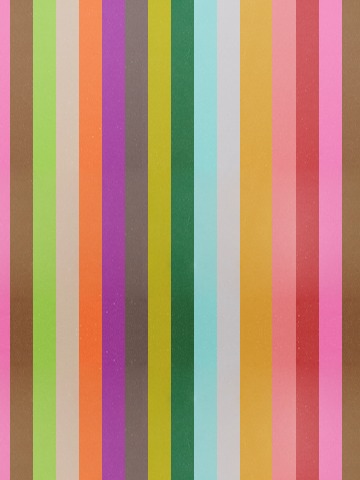 1/ الصــــدق"Validity”

ويمثل الصدق أهم الشروط,التي يجب أن تتوافر في الاختبارات,والمقاييس التربوية والنفسية.فصدق الاختبار,يتعلق بالهدف الذي بنى الاختبار من أجله,وبالقرار الذي يتخذ استناداً إلى درجاته,إذ إن درجات الاختبار تستخدم عادة في التوصل إلى استدلالات معينة.والصدق ليس خاصية تتعلق بالاختبار في ذاته,وإنما تتعلق بتفسير الدرجات المستمدة من الاختبار.فالاختبار الواحد يمكن أن يستخدم في أغراض متعددة,فاختبار القراءة مثلاً,يمكن أن يستخدم في أغراض معينة,وفي تشخيص صعوبات القراءة,وفي قياس فاعلية برنامج تعليمي في اللغة العربية,وغير ذلك من الأغراض.ونظراً لأن كلاً من هذه الاستخدامات يعتمد على تفسيرات مختلفة فإن الأدلة التي تبرر استخداماً معيناً,ربما لا تصلح لتبرير استخدام آخر-علماً بأن جميع هذه التفسيرات تتميز بقدر معين من الصدق.لذلك يصعب أن نستنتج بطريقة مبسطة أن الاختبار صادق "valid",وذلك لأنه ليس لكل اختبار مؤشر صدق واحد,وإنما قد يكون له عدة مؤشرات للصدق,بحسب تعدد أغراض استخداماته,ونوع القرارات التي يمكن اتخاذها.فالاختبار الذي يتميز بدرجة معينة من الصدق,بالنسبة لغرض معين,أو لمجموعة معينة من الأفراد ربما لا يكون كذلك بالنسبة لغرض آخر,أو لمجموعة أخرى.
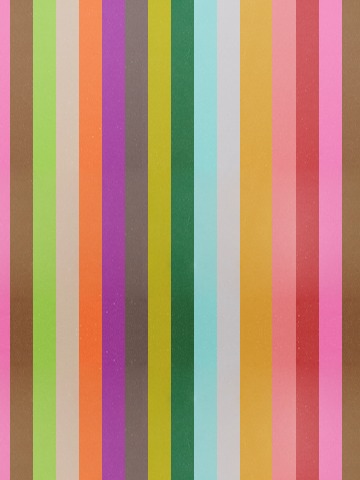 يتميــــز الصدق بخصائص مهمة :
1/ الصدق مرتبط بنتائج المقياس وليس بالمقياس ذاته .ينبغي الحديث عن صدق نتائج المقياس ,فالصدق لا يختص بـ أداة معينة, بل هو شرط ضروري يجب أن يتوافر فيها.
	
2/ الصدق صفه نسبيه ,وليس مطلقة, فالمقياس يوضع لاستخدامه من أجل هدف معين ,وقد يكون صادقا فيما يتعلق بهذا الهدف ,وغير صادق فيما يتعلق بهدف آخر.
كما أنه لا يمكن القول بأن المقياس ,أو الإختبار صادقا تماما أو كليا,أو أنه غير صادقا إطلاقا ,فصفة الصدق ليست صفة مطلقه لأداء التقويم بل هي تعبير عن درجة ,حيث يحسب مستوى  صدق الاختبار ,او المقياس بمقارنة نتائجه بنتائج مقياس آخر دقيق للسمة المقاسة ويسمي بالميزان.
ولهذا فأنه بدلا من القول بأن المقياس صادق,أو غير صادق يستحسن القول ,بأنه عال أو مرتفع الصدق , مقبول أو معتدل الصدق ,متدن أو منخفض 

3/ الصدق موقفي :بمعنى أنه يرتبط بموقف ,أو بهدف أو باستخدام معين ,
فنتائج اختبار في علم الحساب مثلا: قد تكون على درجة عالية من الصدق إذا استخدمت للكشف عن المهارات العددية ,وعلى درجة مقبولة إذا ماستخدمت للتنبؤ بالتحصيل الرياضي ,وعلى درجة متدنية من الصدق ,إذا ما طبق الاختبار على فئة تختلف في صفاتها عن الفئة التي وضع الاختبار من اجلها.
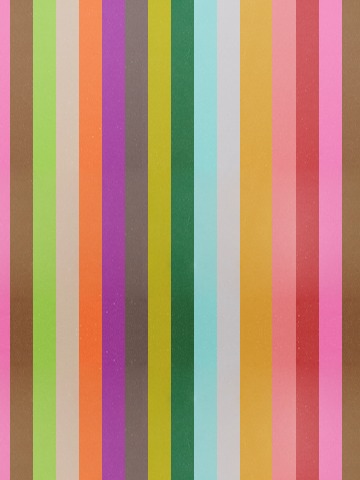 هناك ثلاث مفاهيم لـــــ صدق المقياس أو الاختبار:
	
1-قدرة الاختبار على قياس ما يفترض أنه يقيسه .ويلاحظ أن صدق الاختبار في هذه الحالة يكون لناحتين هما:
	
أ/قياس السمة المراد دراستها أو الوظيفة التي يقيسها.
ب/طبيعة العينة أو المجتمع المراد دراسة السمة كعينة مميزة لأفراده .
	
2-قدرة الاختبار على التمييز بين القدرة أو السمة التي يقيسها ,والقدرات والسمات ,التي يحتمل أن تختلط مع ما يراد قياسه أو تتداخل معه.
3-قدرة الاختبار على التمييز بين هؤلاء الذين يمتلكون هذه القدرة أو السمة وأولئك الذين لا يمتلكونها.
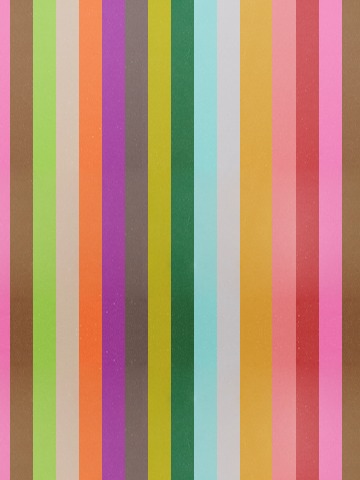 العوامل المؤثرة في الصدق:

قد صنف جرونلند هذه العوامل في فئات أربع هي :

1/ عوامل متعلقة بالأخبار نفسه ومن أهمها :
-التعليمات غير الواضحة للاختبار 
-المفردات والتراكيب الصعبة المستخدمة في الاختبار
-البنود الصعبة جداً , أو السهلة جداً حيث أنها لا تميز بين المفحوصين
-البنود الموحية بالإجابة
-عدد البنود , حيث يفضل أن تكون بنود الاختبار مناسبة في عددها 
- الغموض , ويؤدي إلى سوء تفسير البنود , وتضليل المفحوصين , خاصة الأقوياء منهم وبالتالي يؤدي إلى الوصول إلى نتائج غير دقيقة وغير مميزة 
-نوعية بنود الاختبار وشكلها , إذ أن بعض البنود التي تستخدم فيها أسئلة الصواب والخطأ على سبيل المثال لقياس مستويات عليا من المعرفة, مثل التحليل , والتركيب , والتقويم تؤدي إلى إضعاف الصدق لأن هذه الأسئلة تقيس مستويات دنيا من المعرفة .
- ترتيب البنود , إذ ينبغي أن يراعي في ترتيبها التدرج فمثلاً يمكن ترتيبها من السهل إلى الصعب
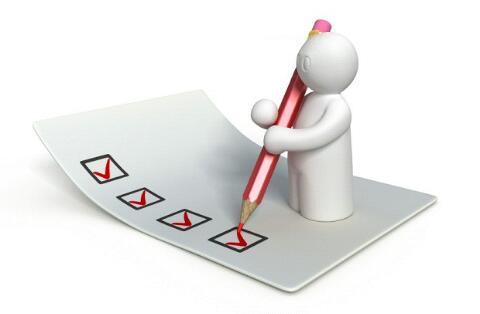 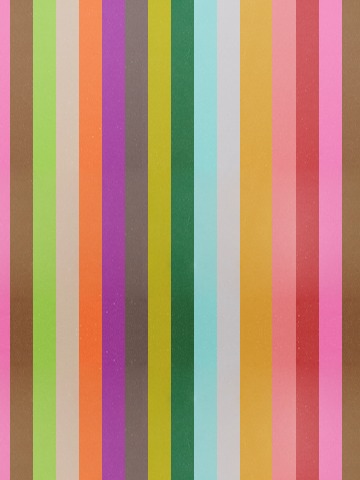 2- عوامل متصلة بشروط الإجراء والتصحيح ومنها :
- الظروف البيئية المحيطة, فالحرارة, أو البرودة الزائدة , والضوضاء وغيرها , كلها عوامل يمكن أن تؤثر سلباً في أداء المفحوص.
-الوقت المخصص للإجابة , فطول الوقت أكثر من اللازم يؤدي إما إلى الضغط النفسي أو إلى الإرباك 
- أخطاء التصحيح ,وقد تنتج عن عملية التقدير ذاتها .
- الغش , إذ إن إتاحة الفرصة للغش , أو تقديم المساعدة غير المستحقة للمفحوصين , تؤدي إلى عدم إمكانية الكشف عن الفروق بينهم .وبالتالي تضعف الصدق.
3- عوامل متصلة باستجابات المفحوصين :
فالمفحوصين قد يتعرضون لأزمات انفعالية , قد تؤثر على أدائهم في الاختبار فمنهم من يعاني مثلاً مما يسمى بقلق الاختبار , ومنهم من يعاني من نقص الدافعية , أو عدم الاهتمام , وقد يظهر ذلك بصورة واضحة في الاختبارات التي تجري بغرض البحث والتي قد لايعيرها المفحوصون.
وهناك عامل آخر ينطوي على قدر من الأهمية ولكنه أقل وضوحا من بين العوامل المتصلة باستجابات المفحوصين , وهو ما يسمى بنمط الاستجابة  .
ويظهر هذا النمط في وجود ميل ثابت نسبياً لدى المفحوص لاتباع نموذج معين في الإجابة كأن يميل إلى وضع إشارة صح , للإجابة عن جميع الأسئلة من نوع الصواب والخطأ , أو قد يميل مفحوص أخر إلى وضع إشارة خطأ للإجابة عن جميع الأسئلة. ومثل هذا النوع من الأنماط يضعف الصدق
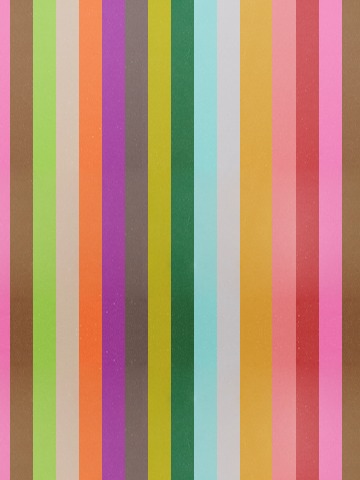 4-عوامل متصلة بطبيعة المجموعة أو المحك :
فالصدق خاص بمجموعة معينة من المفحوصين ,فقد يتأثر مثلاً , اختبار في مادة تطبيقية معينة , بالفهم القرائي لدى مجموعة المفحوصين , ولا يتأثر ذلك لدى مجموعة أخرى .
الواقع أن ما يقيسه الاختبار يتأثر بعوامل عديدة , كالعمر , والجنس , ومستوى القدرة وغيرها . 
ولهذا فإنه من الضروري عند الحكم على معاملات درجات اختبارين , أحدهما في التفكير النقدي , والأخر في الدراسات الاجتماعية التي تركز من خلال تناولها على التفكير النقدي , من حين أننا قد نتوقع ترابط أقل بين الاختبارين التي تركز من خلال تناولها على ذكر الحقائق فقط . وعليه فإنه كلما أزداد التشابه بين السلوكات المراد قياسها, و السلوكات التي يمثلها المحك , ارتفع معامل الصدق.
وخلاصة الأمر المستفاد من هذه العوامل , يتلخص في أن أي عامل يمكن أن يؤثر في أداء المفحوص , ويمنعه عن إظهار قدرته الحقيقية يضعف صدق الاختبار , ويحول دون تحقيق هذا الاختبار لغرضه الأصلي في الكشف عن مستوى الأداء الحقيقي للمفحوص
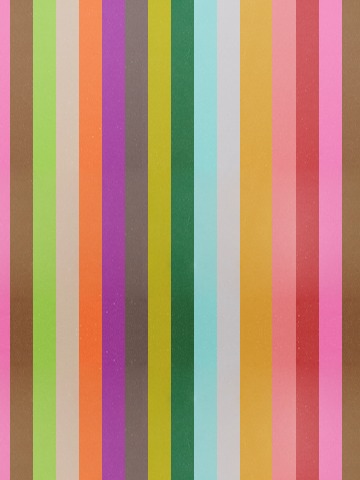 العوامل التي تساعد على صدق الاختبار :

يفرض في الاختبار الذي يتميز بالصدق أن يكون صادقا فيما يفترض انه يقيمه فعلا , وإلا تتأثر بعوامل أخرى , بخلاف الجوانب موضوع القياس فإذا أردنا مثلا قياس أداء التلاميذ في مادة الرياضيات فيجب ان تكون نتائج التلاميذ انعكاسا حقيقيا لأدائهم في الرياضيات .

وحتى يمكن الارتقاء بمستوى الصدق في المقياس ا الاختبار فان هناك عوامل تساعد على ذلك وينبغي الاهتمام بها هي :

التأكد من أن السمة المراد قياسها تتمشى مع الأهداف الخاصة والمباشرة لعملية التعليم .
التأكد من أن هذه الأهداف الخاصة المباشرة متسقة مع الأهداف التربوية العامة وتنبثق منها .
التأكد من شمول الاختبار , واحتوائه على عينه وافيه من المفردات الخاصة بالمجال المراد قياسه .
التأكد من أن أسئلة الاختبار , ومفرداته , مصاغه صياغة سليمة و واضحة وذلك حتى لا تضيع فرصة الإجابة الصحيحة .
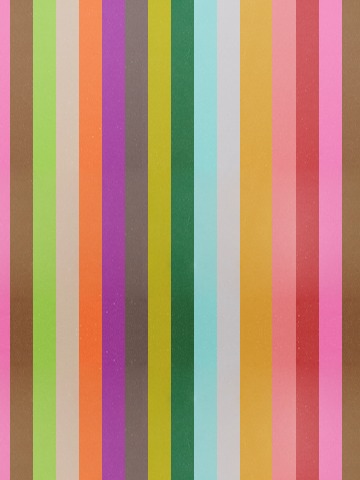 انــــــواع الصدق :

يلاحظ تعدد أنواع الصدق في الأدبيات التربوية والنفسية بحيث لم يعد ممكنا التحقق مما يقصد بهذه الأنواع وما إذا كانت تختلف بالفعل فيما بينها وربما يرجع ذلك الى استخدام الباحثين والممارسين لمفهوم الصدق استخداما ضيقا ومحدود وحتى يمكن معالجة هذا التعدد وكثرة المسميات أصدرت لجنه فنية مشتركه من الجمعية الأمريكية لعلم النفس والجمعية الأمريكية للبحث التربوي والمجلس القومي الأمريكي للقياس التربوي في عام 1974م كتيبا يتضمن معايير الاختبارات التربوية والنفسية حيث يؤكد هذا الكتيب ان حكم يتطلب نوعا مختلفة من الدراسات للتحقق من صدق الأداء .

وينبغي النظر إلى هذه الجوانب الثلاثة من الصدق بأنها جوانب مرتبطة إذ نادرة ما يكون احد هذه الجوانب ذا أهمية بمعزل عن الجانبين الآخرين , حيث يرى كثير من علماء القياس انه لا ينبغي التفكير في الجوانب الثلاثة كأنواع مختلفة من الصدق وإنما كاد لهم تعدده عن مدى صلاحية الاختبار في ترشيد القرارات فيقدر ما تكون المعلومات التي يمدنا بها لاختبار مضللة أو غير كافية لإصدار قرارات معينه .
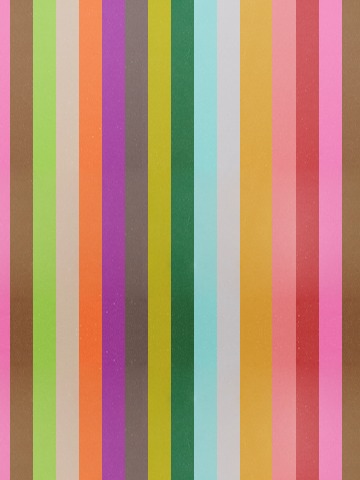 أنواع الصدق وفقا لتصنيف اللجنة الأمريكية المشتركة :
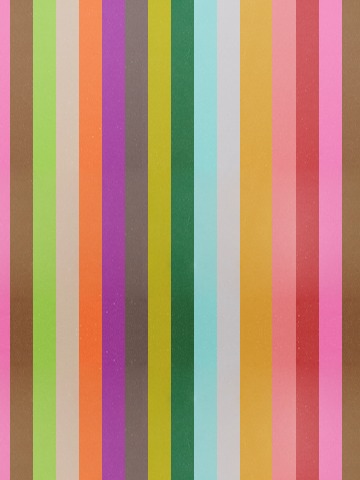 صدق المحتوى :Content Validity"" 	
يعتمد صدق المحتوى أساسا على مدى  تمثيل الاختبار للنطاق السلوكي الشامل ,أي جميع الجوانب المراد قياسها ,بمعنى أن يكون محتوى الاختبار ممثلا تمثيلا دقيقا للمحتوى ,وللأداة ,حتى يتم التأكد من أن بنود الأداة ومفرداتها تمثل فعل المجتمع الأصلي للسمة المراد قياسها ,وبأوزان نسبيه تتناسب والجوانب الأساسية ,التي يتكون منها المحتوى ,وذلك دون أن يطغى جانب على جانب آخر إلا وفقا لوزنه . 

وهذا النوع من الصدق ,يمثل شرطا أساسيا ,ومهما في اختبارات التحصيل ,لتقرير مدى صلاحيتها
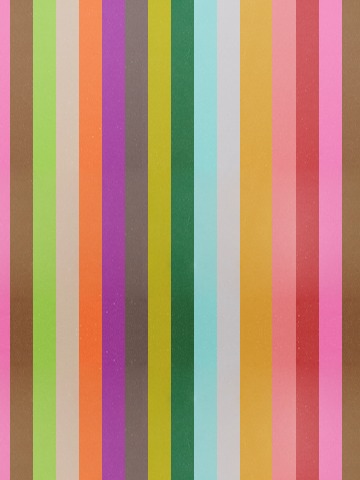 2-الصدق المرتبط بمحك : "Criterion_ Related Validity”

أن تقيم القرارات التنبؤية والحكم عليها ,يعتمد على تقدير الصدق المرتبط بمحك,أي صلاحية الاختبارات والمقاييس في أغراض التنبؤ ,من أجل اتخاذ قرارات عمليه .ويرتكز هذا النوع من الصدق ,على دراسة الارتباط بين درجات المقياس المعد,ودرجات مقياس آخر يعتمد كمحك ,ولهذا يمكن تعريفه بأنه :الدرجة التي يرتبط  عندها الأداء على مقياس ما ,مع الأداء على مقياس آخر تم تحديده كمحك له,وأساسا في الحكم على صلاحيته ويتطلب حساب هذا النوع من الصدق حساب معامل الارتباط بين درجات المفحوصين في المقياس الذي يراد التثبت من صدقه ,والدرجات التي حصل عليها أولئك المفحوصين  أنفسهم في المقياس الثاني ,والذي اعتبر بمثابة محك .ومن هذا يتضح أن الصدق المرتبط بمحك يتطلب إجراءات تجريبية إحصائية,ويستند إلى الأسلوب الإمبيريقي في دراسة العلاقة بين درجات اختبارات ,أو مقاييس معينة تعد بمثابة عوامل منبئه "  ,ودرجات مقاييس خارجية مستقلة ,تعد بمثابة محكات.ولهذا كثيرا ما يوصف الصدق المرتبط بمحك ,بالصدق التجريبي ,أو الصدق الإحصائي .
ويلاحظ هنا أنه ليس بالضرورة أن يكون محتوى الاختبارات التي تستخدم في اتخاذ القرارات التنبؤية ,مماثلا لمحتوى المقياس المحك
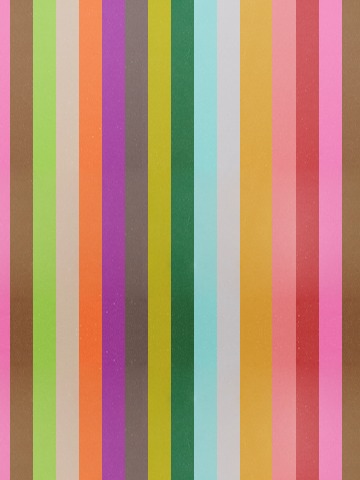 أنواع الصدق المرتبط بمحك :

أ-الصدق التنبؤي :"Predictive Validity": 
ويمتد إطاره الزمني إلى المستقبل ,حيث يسعى إلى التعبير الكمي عن درجة الارتباط بين نتائج الاختبار ,والأداء اللاحق للمفحوصين ,أي أنه يوضح درجة العلاقة بين درجات اختبار ,ونمط معين من السلوك المستقبلي ,مما يجعل من الممكن التنبؤ بهذا السلوك.وهذا يقتضي مرور فتره زمنيه بين الحصول على الدرجات في الاختبار التنبؤي ,ودرجات أو تقديرات الاختبار المحك الذي نقدر في ضوئه صدق القرار .

وتتعدد طرق تقدير الصدق التنبؤي تبعا لمجالات استخدام الاختبارات والمقاييس,ونوع القرارات التي تسترشد بالبيانات المستمدة من دراسات الصدق. ومن طرق التقدير,طريقه تعتمد على الارتباط بين الاختبار التنبؤي ,واختبار المحك ,وطريقه تعتمد على استخدام معادلة  الانحدار في التنبؤ بدرجات الاختبار المحك,وطريقة تعتمد على جداول التوقع,وغيرها من الطرق الأخرى .
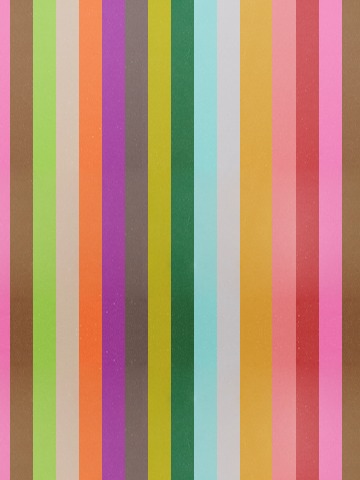 ب - الصدق التلازمي :"Concurrent Validity"
ويقتصر إطاره الزمني على الوقت الحاضر,ويركز على درجة التوافق أو الارتباط بين نتائج الاختبار ,ونتائج اختبار آخر يفترض أنة يقيس السمة  ذاتها .أي انه يتعلق بدرجه اقتران تباين درجات اختبار آخر ,يطبق في الوقت نفسه تقريبا.ومثلما عرفنا أن الصدق التنبؤي يهتم بالتنبؤ,فان الصدق التلازمي يهتم بالوصف ,وفي الصدق التلازمي يمكن مثلا أن يقوم المعلم بمقارنة درجات اختبار تحصيلي مقنن في مجال دراسي معين ,بدرجات اختبار تحصيلي يعده بنفسه لتلاميذه في المجال المعين ,أو مقارنه درجات اختبار جديد,تم بناؤه لقياس سمة معينة ,بدرجات اختبار معترف به ,أي تم التحقق من صدقة بأدلة متعددة,ويقيس السمة ذاتها.
فالصدق التلازمي يفيد في إحلال اختبار ,أو مقياس ,محل آخر ,أما الصدق التنبؤي ,فيستخدم درجات اختبار ,أو مقياس معين ,في التنبؤ بدرجات اختبار محك,ولذلك فهما يمثلان جانبين متكاملين للصدق المرتبط بمحك.وقد نال الصدق التلازمي اهتماما كبيرا ,في مجالات التي تتطلب انتقاء الأفراد في المهن المختلفة ,نتيجة لما أثبتته الدراسات من ارتباط مرتفع ,لمثل هذه العينات من السلوك ,بالأداء الفعلي في العمل .

ويتم تقدير الصدق التلازمي ,وفق الخطوات التالية:
أولا:تطبيق الاختبار المراد التحقق من صدقه التلازمي على مجموعة من الأفراد.
ثانيا:الحصول على درجات مجموعه من الأفراد في اختبار المحك الذي طبق عليهم .
ثالثا:إيجاد قيمة معامل الارتباط بين درجات كل من الاختبارين .
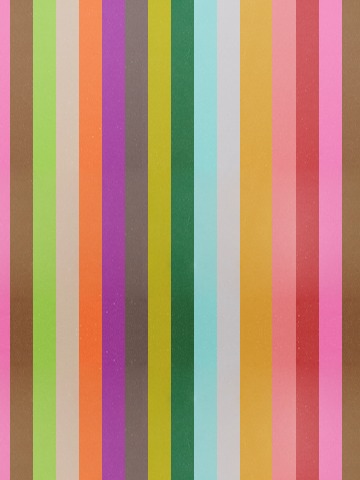 ج- صدق التكوين الفرضي :"Construct Validity".

وقد يسمى صدق المفهوم ,أو الصدق البنيوي,وهو من أكثر مصطلحات القياس التربوي والنفسي إثارة للجدل ,بدليل تعدد المقالات المتعلقة به,والمنشورة في عدد من الدوريات المتخصصة,والتي اهتمت بمحاولة توسيع مضمون الصدق,وبخاصة في مجال قياس السمات الإنسانية ,فهنالك الصدق الظاهري ,والصدق المنطقي ,والصدق التجريبي ,والصدق العاملي ,وغيرها من مسميات الصدق الأخرى ,ولعل هذا ما دعا اللجنة التي كونت من بعض الجمعيات الأمريكية ,إلي تقسيم أنواع الصدق إلى ثلاثة أنواع فقط ,حددت في صدق المحتوي ,والصدق المرتبط بمحك بجانبيه التنبؤي والتلازمي ,وصدق التكوين الفرضي أو صدق المفهوم .
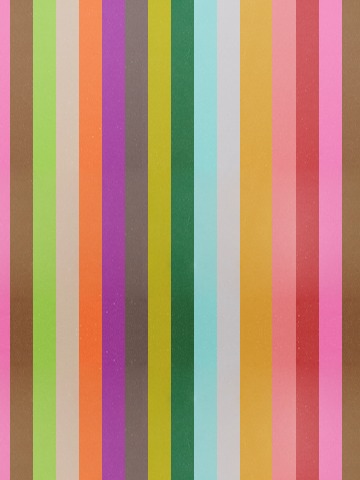 ويهدف صدق التكوين الفرضي إلى تحديد التكوينات الفرضية,التي يعزى إليها تباين الأداء في الاختبارات ,أي أن هذا النوع من الصدق يركز على الاهتمام بالتكوينات الفرضية (المفهوم),وليس على درجات اختبار المحك أو سلوك الفرد ولهذا يركز هذا النوع من الصدق على ثلاثة عناصر هي :
1_الاختبار.
2_السمات المراد قياسها.
3_ما يقيسه الاختبار من وجهة نظر القائم بإعداده.

وهذه العناصر تتعلق بالتكوين الفرضي ,والتفسير ,والنظرية التي يستند إليها هذا التفسير ,ويرى كرونباك أن هناك تساؤلين مستقلين يتضمنهما صدق التكوين الفرضي هما:

*إلى أي حد يقيس الاختبار ما يتضمنه تكوين فرضي أو مفهوم معين *إلى أي حد يتضمن المفهوم فرضا صادقا؟
وبالتالي يتحول مفهوم الصدق هنا من السؤال :هل يقيس الاختبار ما يدعى أنه  يقيسه؟إلى سؤال مركزي آخر هو :ما الذي يقيسه هذا الاختبار على وجه الدقة؟.
ومن الأساليب الأساسية التي تستخدم في دراسات هذا الصدق:
**أساليب تعتمد على الارتباطات .
**أساليب تعتمد على التجريب .
**أساليب تعتمد على التحليل المنطقي .
التمهيد ..

يخلط كثيرون بين أساليب التقويم وأدواته أو وسائله  ويستخدمونها كمترادفات في  حين أن هناك فرقا بين المصطلحين , فالأساليب هي الطرق والإجراءات  التي يتبعها المقوم لتنفيذ عملية التقويم , ويستعان بهذه الطرق والأدوات أو الوسائل التي تمكن من الحصول على المعلومات والبيانات التي تعين على إجراء عملية  التقويم .
وهذا يعني أن الأسلوب كمصطلح  , أشمل من الأداة , أو الوسيلة , فكل أسلوب قد يستخدم عددا من الأدوات _تتناسب مع طبيعته _ ليحصل من خلالها على معلومات  أو بيانات تساعد في إتمام  عملية التقويم , ويمكن تحديد أهم أساليب التقويم , علما بأن كل أسلوب من هذه الأساليب  يندرج تحته عدد من الأدوات والوسائل ..
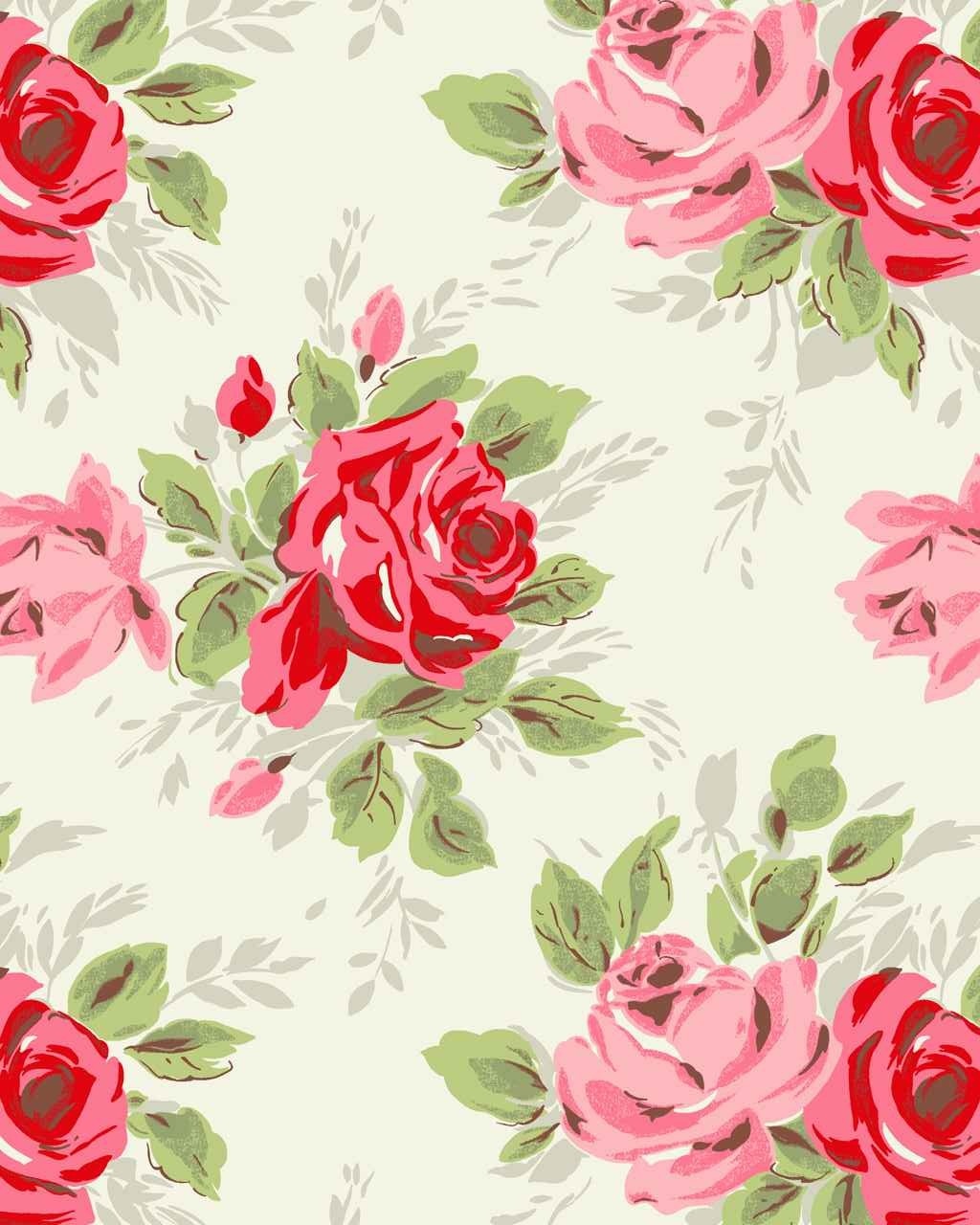 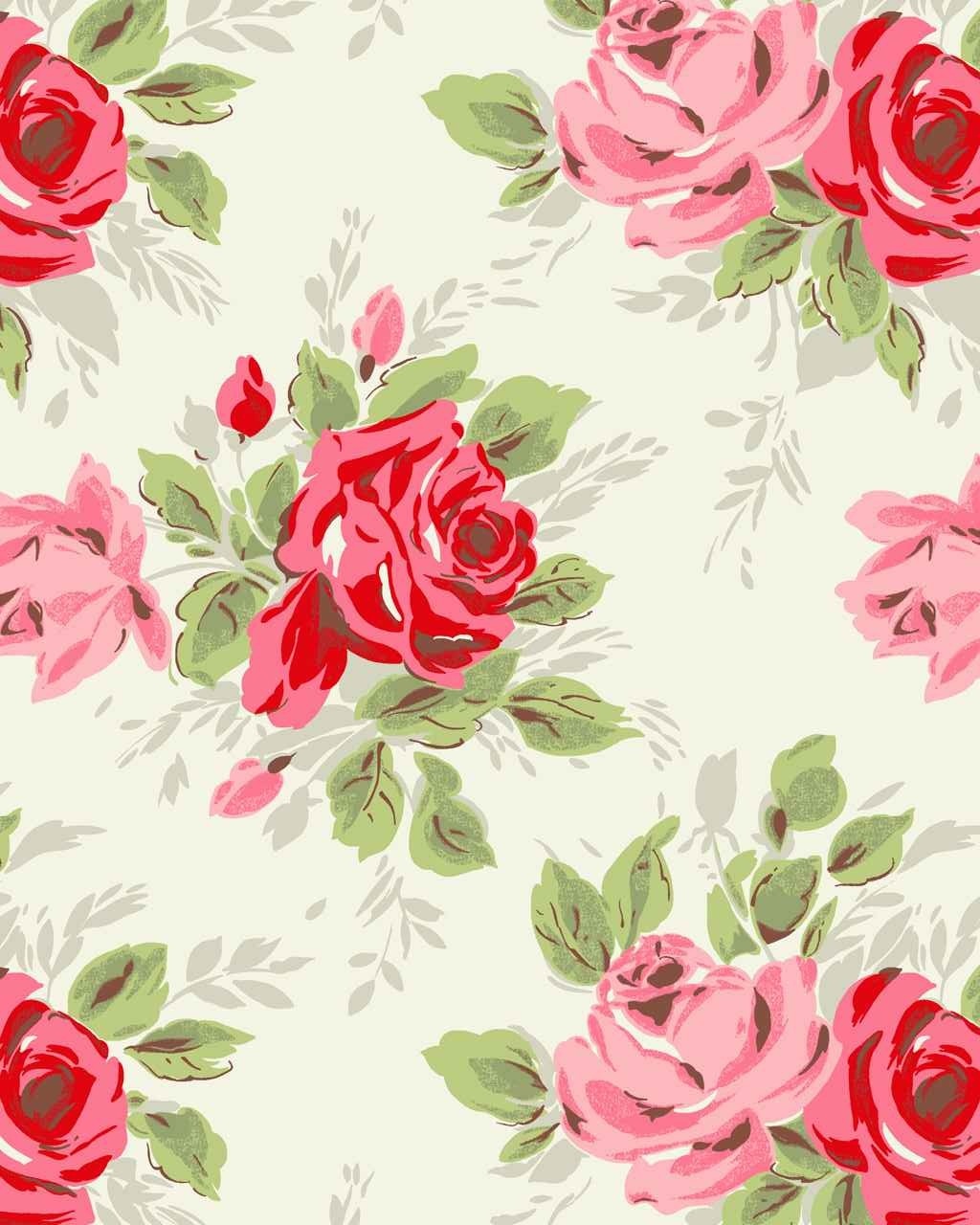 أساليب التقويم
التحليل
التقرير الذاتي
الملاحظة
القياس
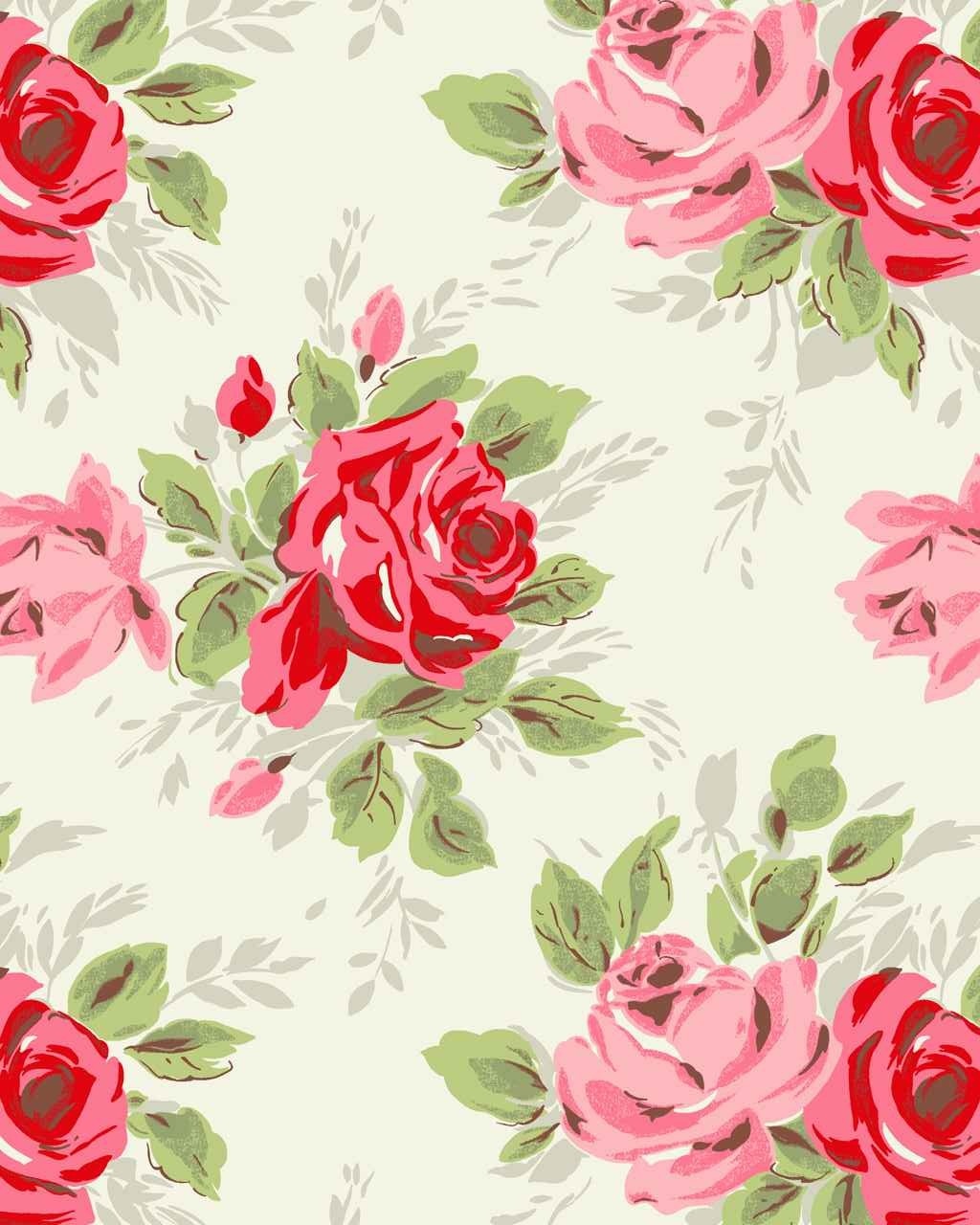 أولاً:أسلوب القياس .

عملية القياس هي من أهم العمليات التي يعتمد عليها التقويم , في إصدار الحكم على عناصر العملية التربوية . وأسلوب القياس ,هو أسلوب مبني على أسس علمية دقيقة , وبالتالي فإن الأدوات والوسائل التي تستخدم هذا الأسلوب , لابد أن تتميز بهذه الخصائص العلمية الدقيقة . ويشير القياس بمفهومة الواسع إلى الجوانب الكمية التي تصف خاصية , أو سمة معينة مثل التحصيل الدراسي , أو الاستعدادات , أو القدرات العامة ,وغيرها . 
كما يشير أيضا إلى عملية جمع المعلومات وترتيبها وبذالك يتضمن مفهوم القياس , كلاً من عمليتي جمع البيانات وتنظيمها , وكذلك نتيجة هذه العملية . ومن الأدوات المهمة التي تستخدم في عمليات القياس , أدوات التقويم الاختبارية , التي تتكون من المقاييس والاختبارات المتنوعة , وهي أكثر وسائل التقويم شيوعا في نظمنا التعليمية وهذه الاختبارات قد تكون اختبارات فردية أو جماعية , وقد تكون اختبارات سرعة أو قوة أو إتقان . كما أنها قد تصمم لقياس التحصيل الدراسي , أو القدرات العقلية . أو السمات الشخصية .
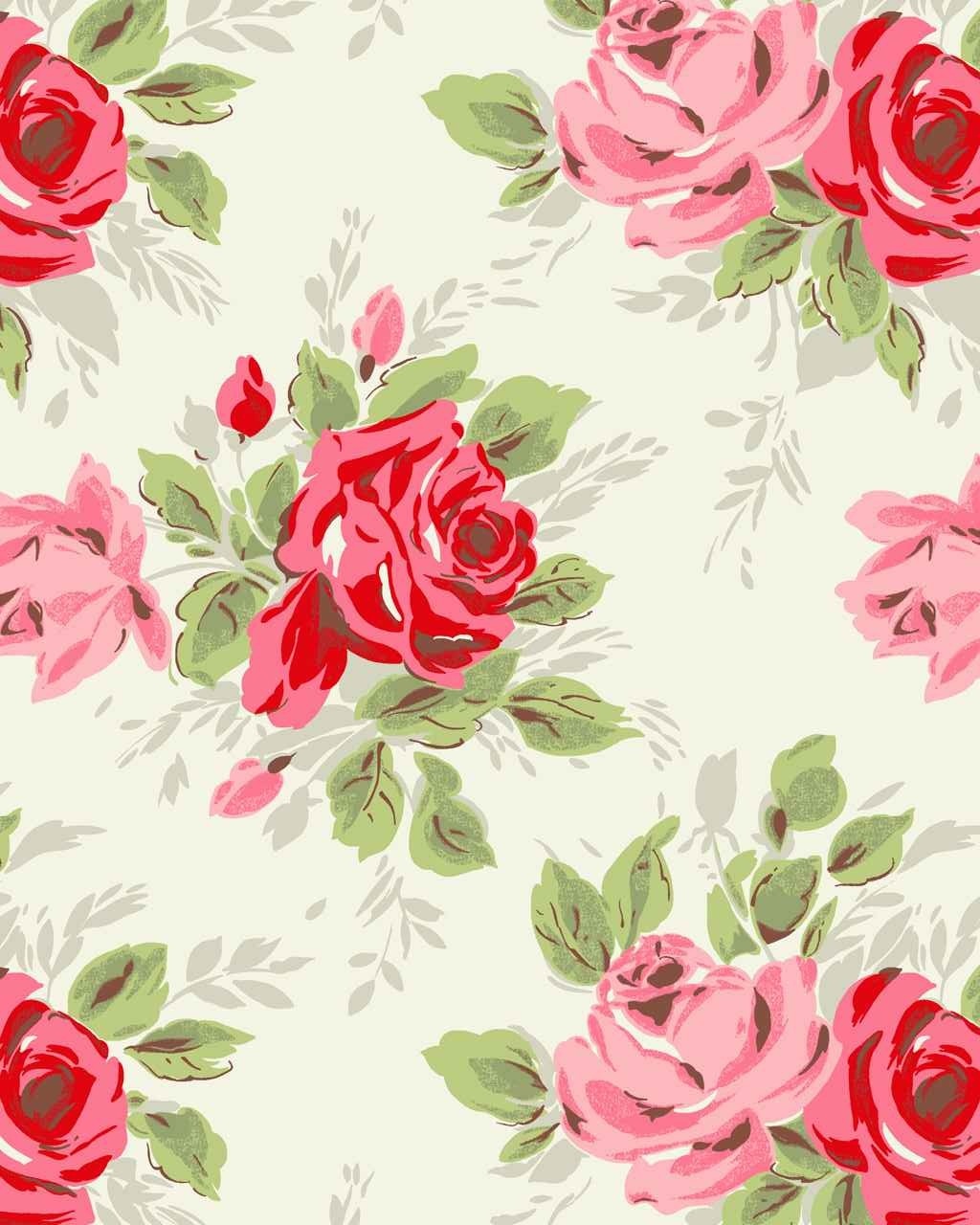 ويمكن تقسيم الأدوات التي تندرج تحت القياس إلى قسمين , هما:
1/ اختبارات التحصيل الدراسي .
وهي اختبارات أداء أقصى , أي أنها تعمل على قياس أقصى ما لدى المتعلم من تحصيل دراسي . ويشمل هذا النوع , الاختبارات المقننة وغير المقننة , كالاختبارات الصفية أو الاختبارات من إعداد المعلم , ومن أنواعها ،و الاختبارات المدرسية العادية , أو ما يعرف باختبارات المقال , والاختبارات الموضوعية , واختبارات الأسئلة الشفهية , والأعمال التحريرية في الفصل , والواجبات المنزلية , وغيرها من الأنشطة التحصيلية .
اختبارات التحصيل العقلي :
وهي الاختبارات التي تتعامل مع القدرات العقلية والسمات الشخصية للفرد .
 ومن أمثلة هذه الاختبارات , ما يلي : 
1_ اختبارات الذكاء : وتسعى للكشف عن المستوى العقلي العام للفرد من خلال أداء مهمات عقلية معينه , يفترض أنها تمثل الوظائف التي ينطوي عليها مفهوم الذكاء وهي نوعان : فردية لقياس القدرة العقلية الفردية مثل اختبارات ستانفورد بينه , ووكسلر للذكاء وقد تكون لفظية أو عملية , أو لفظية وعملية معا أو جمعية بقياس القدرة العقلية الجماعية من خلال اختبارات لفظية أو غير لفظية .
واختبارات الذكاء تقيس السرعة المتوقعة للتعلم , أو القابلية للتعلم , ويمكن استخدامها  كوسيلة للتنبؤ , بمدى ما يمكن أن يجنيه المتعلم من الخبرات التربوية التي تقدمها له المدرسة . ونسبة الذكاء عبارة عن درجة معيارية , تمثل مدى ابتعاد التلميذ أو قربة عن متوسط أداء المجموعة التي ينتمي إليها عمرياً .
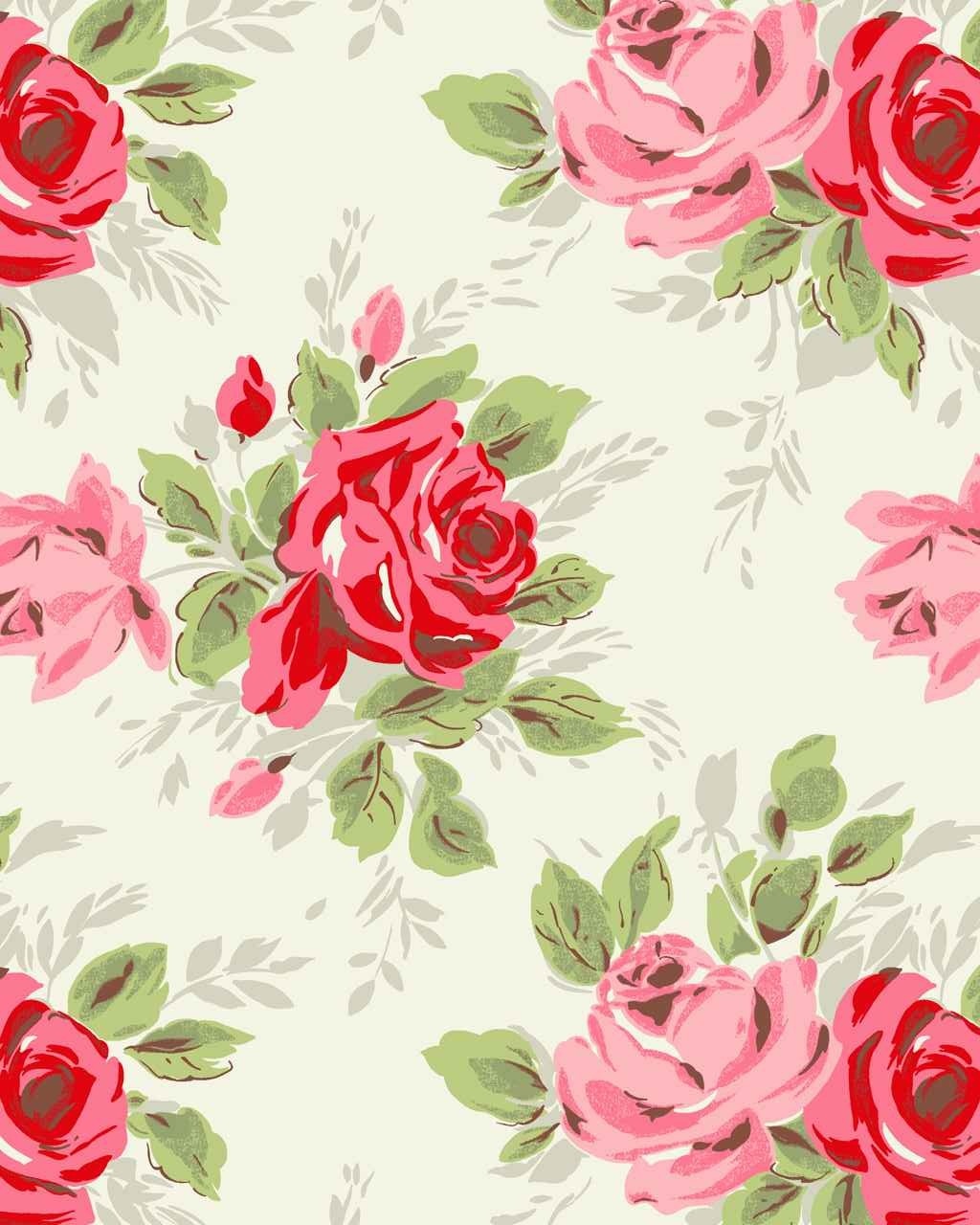 2/_اختبارات الاستعدادات والقدرات : 

وتصمم هذه الاختبارات لقياس القدرات , والاستعدادات الخاصة في مجالات محددة , مثل الاستعداد اللغوي والرياضي والميكانيكي , وغير ذلك من الاستعدادات المحددة , فالاستعداد هو قدرة كامنة في الفرد , تعمل على تمكينه من أداء عمل عقلي أو حركي مستقبلاً ,إذا توافر لهذا الفرد التدريب اللازم . وهو مزيج من عوامل النمو الداخلي , ونتائج التدريب والخبرة , التي إذا توافرت يتحول الاستعداد إلى قدرة فعلية . وتفيد اختبارات الاستعداد في التنبؤ بنوع الأداء المنتظر الذي يتوقع أن يكتسبه الفرد من خلال التدريب , أو التحصيل في مواقف جديدة , ولهذا فإنها تلعب دوراً مهماً في عمليات التوجيه الدراسي والمهني .
أما القدرات فتربط باللحظة الراهنة , إذ إنها تعمل على قياس قدرة الفرد على الأداء في اللحظة الحاضرة , لأعمال عقلية أو حركية , سواء أكان ذلك عن طريق التدريب أو من دونه , والقدرة قد تكون فطرية أو مكتسبة . وتختلف اختبارات الاستعدادات , والقدرات عن الاختبارات التحصيلية , التي تقيس النتاجات النهائية للتعلم المدرسي في الجانب المعرفي , في حين أن اختبارات القدرات العقلية تركز على تحديد مدى استعداد الفرد للتعلم , وقدرته عليه . ومن ثم فإن الاختبارات تكون في البداية تصنيفية , ليتم في ضوئها تحديد نوعية , وأسلوب التعليم والتعلم المناسبين لمستوى القدرات العقلية للمتعلم , أي أنها تمثل نقطة البداية في عمليات التعليم , بينما التحصيل يمثل نقطة النهاية .
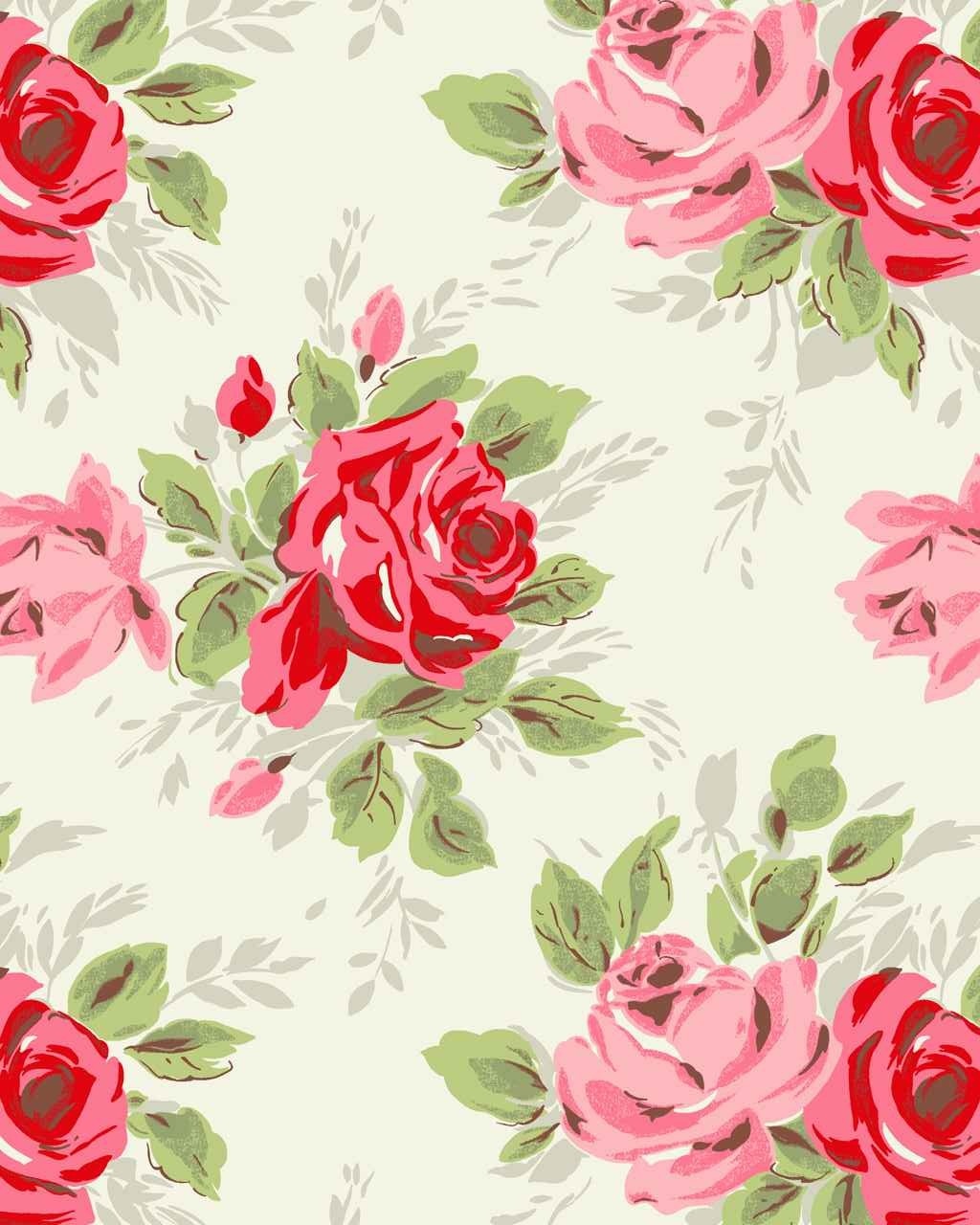 3/اختبارات الاتجاهات: 

الاتجاه هو استعداد وجداني مكتسب:ثابت نسبيا يحدد شعور الفرد وسلوكه نحو موضوعات معينه ويتضمن حكما عليها بالقبول اوالرفض او الحياد0وهذه  الموضوعات قد تكون اشياء او اشخاص او جماعه او افكار او مبادى كماقد تكون متعلقه بالفرد نفسه كحب الذات واحترامها او السخط عليها
والاتجاهات مكتسبه ومتعلمه ولها خصائص انفعاليه تغلب عليها الذاتيه من حيث محتواها ومضمونها المعرفي وتتسم بالثبات النسبي  الاانه من الممكن تغييرها او تعديلها في ظل ظروف معينه وتتكون الاتجاهات من نواح ثلاث هي النواحي 0المعرفيه0والانفعاليه0والعمليه السلوكيه 0ونتناول اختبارات الاتجاهات تبيان فكر الفرد ومشاعره وسلوكه تجاة موضوع معين
ومن اهم طرق قياسها 0المقاييس المتدرجه التي سياتي  ذكرها بنوع من التفصيل في فصل اخر من هذا الكتاب 0عندما نتحدث عن تقويم نتاجات التعلم الوجداني .
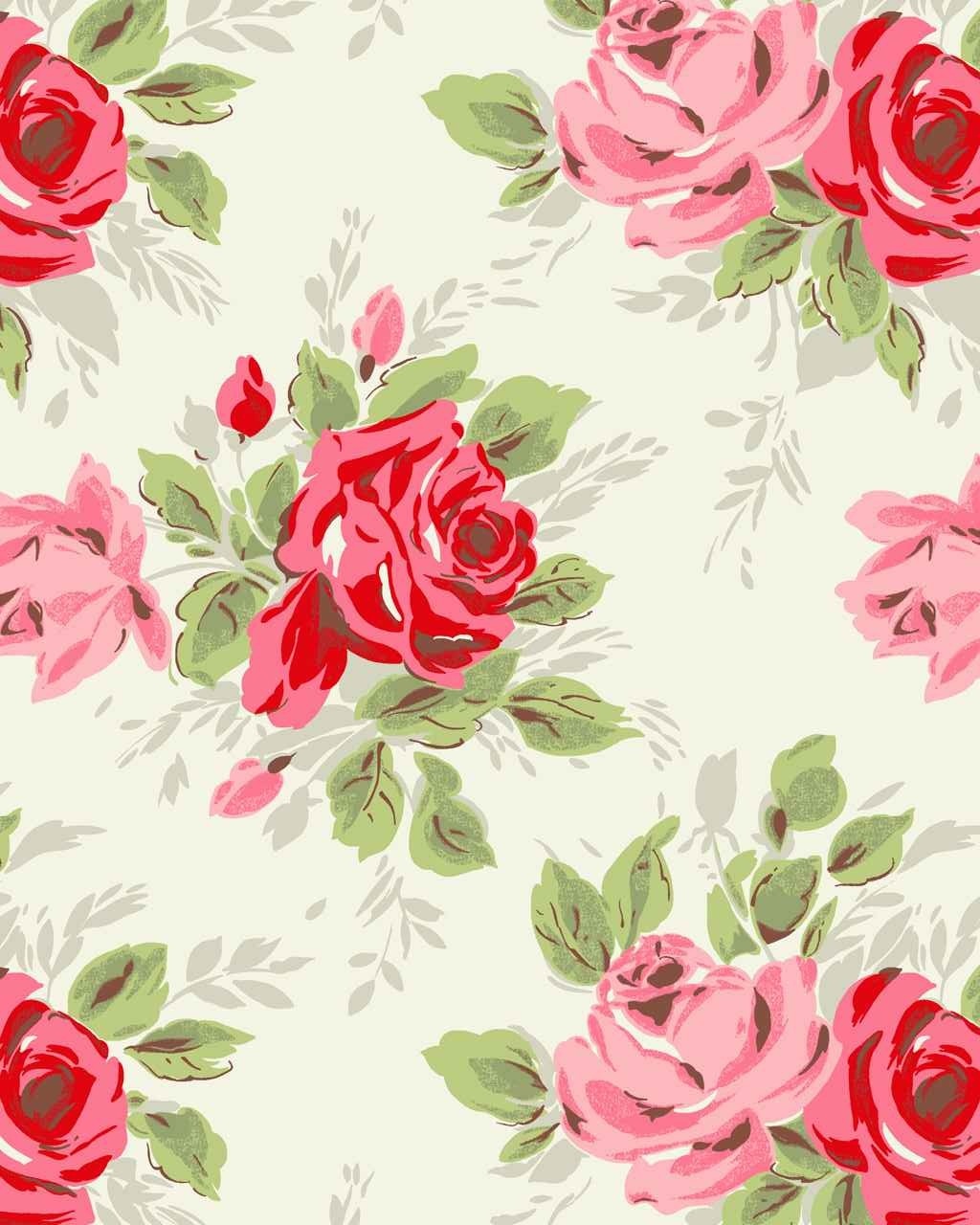 4/دراسه الحالة:

ويطلق عليها ايضا تاريخ الحاله 0اذ ان الدراسه تشتمل على عرض وتتبع لتاريخ الحاله وتستخدم دراسه الحاله استخداما فرديا في التقويم حيث تهدف الى دراسه حاله شخص معين محدد وتركز على دمج معلومات وبيانات عن ماضي هذا الشخص وعن حاضرة من مصادر قريبه وموثوق بها 0مثل افراد اسرته او زملائه في العمل او اقرانه في الدراسه او من السجلات الدراسيه  او الصحيه  بالاضافه الى ملاحظات القائم بدراسه الحاله من واقع حياه الفرد اليوميه وسلوكياته  
  
وقد تتعدى دراسه الحاله الشخصيه الى الظواهر الاخرى حيث من الممكن اجراء دراسه حاله لظاهره معينه لتحديد اسبابها والعوامل الموثره فيها والنتائج المترتبه عليها  ويتم جمع المعلومات والبيانات المتعلقه بالشخص او الظاهره المعينه باساليب وطرق عديده منها الملاحظه المباشره وغير المباشره والمقابلات الشخصيه والاختبارات بانواعها والاستبانات والسجلات وغيرها من الوسائل الاخرى 0وتفيد دراسه الحاله في التشخيص والعلاج حيث انها تقوم على البحث عن الاسباب والعوامل التى ادت الى الضعف والقصور لدى الفرد في جانب من جوانب النمو المختلفه ممايساعد على اختيار افضل السبل والاساليب  للعلاج الا ان مثل هذه الدراسات تتطلب خبره ودرايه ومعرفه  كما تتطلب جهدا 0 ووقتا طويلا0
ولتقريب الصورة اكثر اليك فيما يلي رسما تخطيطا يوضح اسلوب القياس  الذي ثم شرحه ومايندرج تحته من ادوات للقياس والشكل التخطيط التالي يوضح ذلك
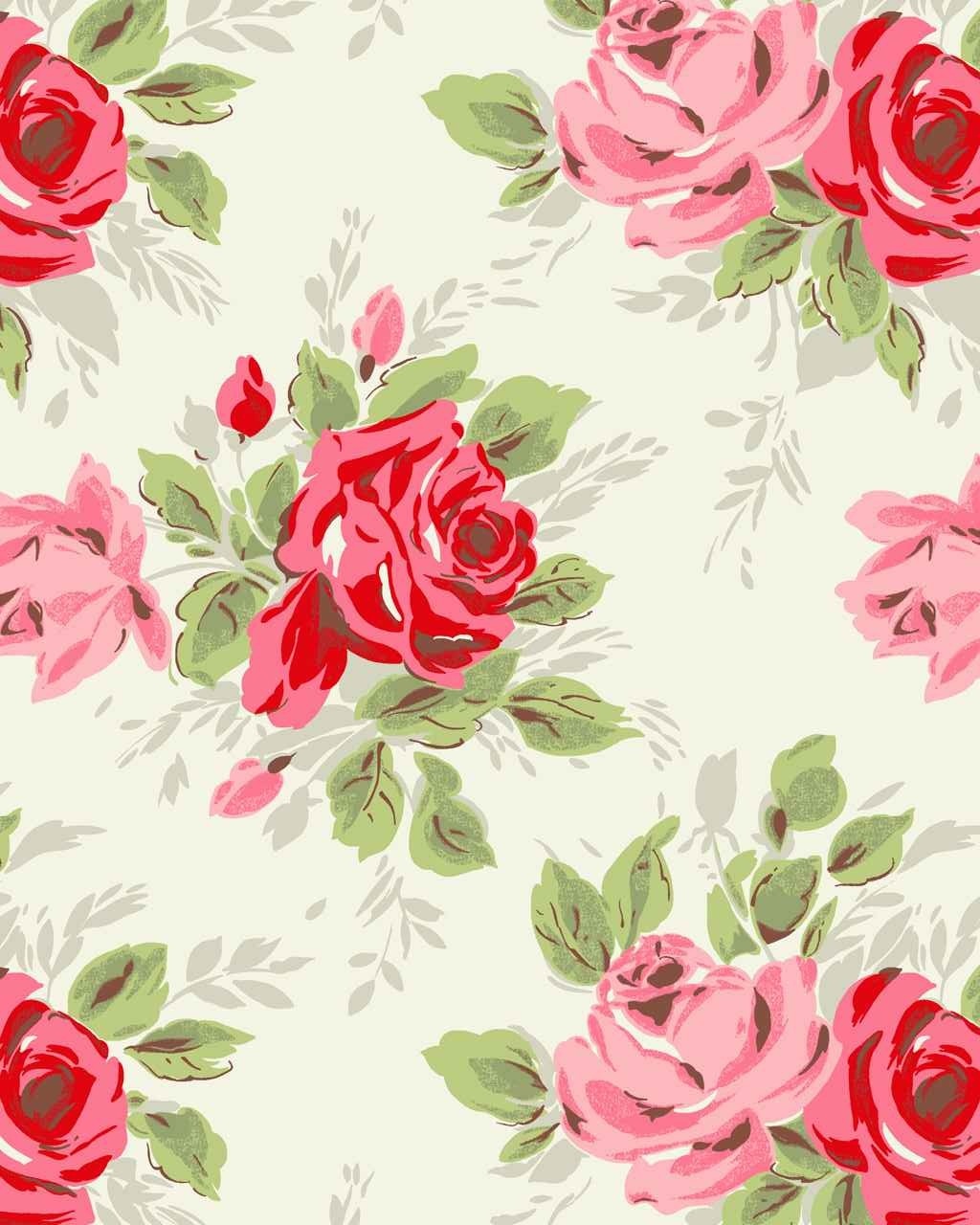 القياس
أدوات
أدوات
التحصيل الدراسي
لبتحصيل العقلي
الواجبات المنزلية
الاختبارات الشفهيه
الأعمال التحريرية
الاختبارات الموضوعية
اختبارات المقال
أخرى
دراسة الحالة
مقاييس الاتجاهات
اختبارات والاستعدادات والقدرات
اختبارات الذكاء
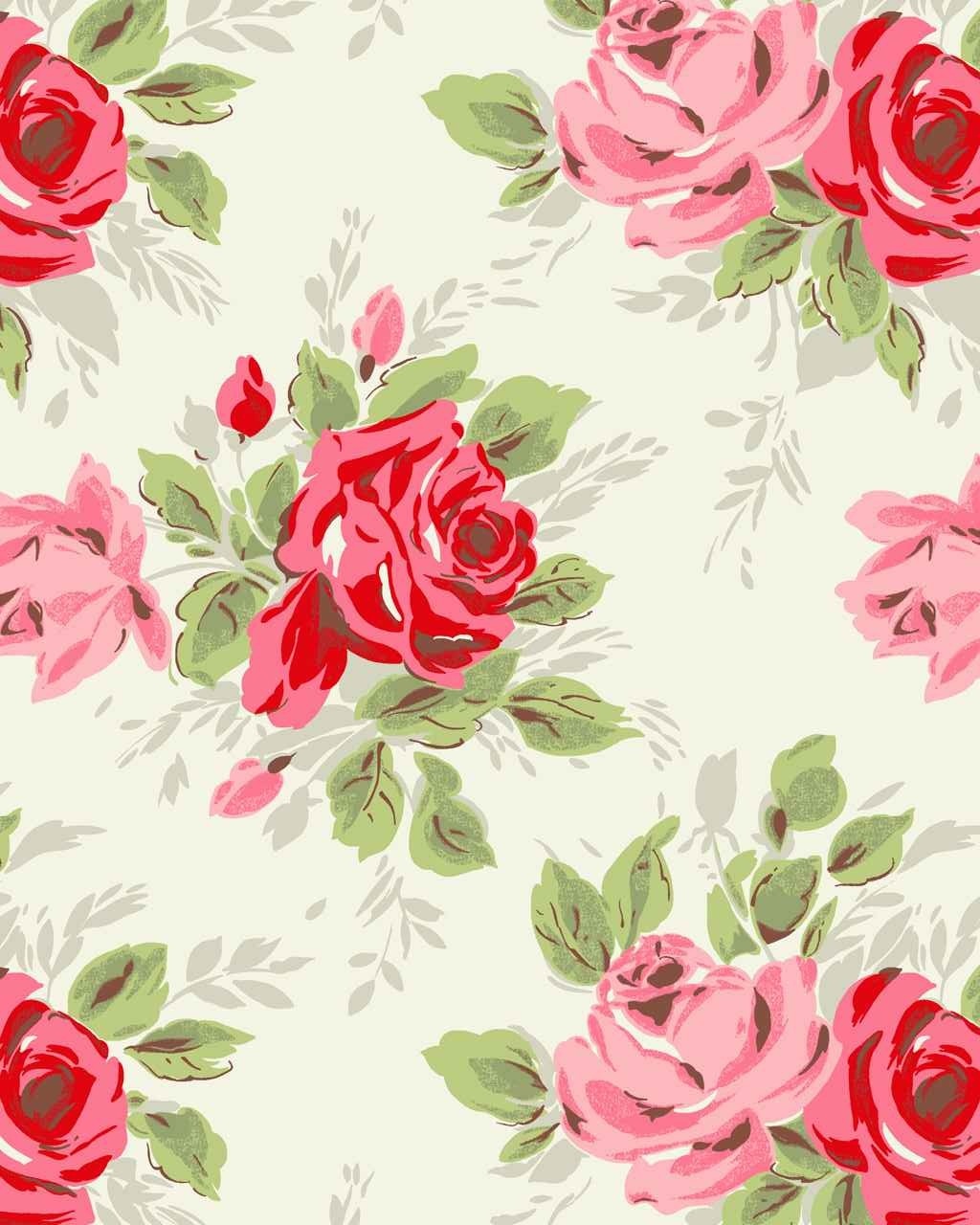 ثانيا:أسلوب الملاحظة:observation :

وهي من أكثر الأساليب استخداما بعد الاختبارات فالمعلم يلاحظ  أسلوب تلاميذه عندما يؤدون واجباتهم الدراسية أويقومون بأنشطة متنوعة داخل الفصل أو خارجه.كما أن المتعلم يلاحظ معلمه من خلال ما يقوم به من سلوكيات وأفعال في أثناء تدريسه.والموجه أو المشرف التربوي يقومان بملاحظة المعلم وهو يؤدي دوره التدريسي حتى يتمكنا من توجيهه وإرشاده وتقويمه.ورغم أن الملاحظة قد تبدو سهلة إلا أنها أسلوب في غاية الصعوبة من حيث تنفيذها إذا ما اتبعت قواعد الملاحظة الدقيقة والمنتظمة فهي تحتاج لكثير من الوقت والجهد إذ إنها غالبا ما تكون فردية.والمعلم أو الشخص الذي يقوم بعملية الملاحظة مطالب باستخدام لغة وصفيه سليمة لتسجيل الملاحظات وأن يعرف الهدف الذي يبحث عنه من خلال ملاحظاته وأن يكون موضوعيا في كل ذلك.(60 :141)
وتنقسم الملاحظة كأسلوب تقويمي إلي نوعين هما(47:95).

أ.الملاحظة المنظمة:وهي أكثر الأساليب ظبطا حيث تتم إجراءات دقيقة ومحكمة تتم باستخدام أدوات ملاحظة موضوعية تم إعدادها مسبقا.
ب.الملاحظة غير المنتظمة:وهي الملاحظة التي تتم بصورة عشوائية ودون إعداد أوتخطيط مسبق ولذلك لا تلتزم بخطوات أو أدوات معينة مما يجعل نتائجها غير دقيقة.
ويمكن أن تكون الملاحظة مباشرة أو غير مباشرة كما يمكن أن تكون في مواقف غير طبيعية يتصرف فيها الفرد بتلقائية دون أن يشعر بأن هناك من يلاحظه أوفي مواقف اصطناعية تصمم خصيصا لأغراض الملاحظة وهذا قد يؤدي إلى أن يحتفظ الفرد الملاحظ في سلوكه أويأتي بسلوكيات مصطنعة مما يؤدي إلى التأثير في موضوعية في نتائج الملاحظة.

ويتطلب أسلوب الملاحظة القيام بعمليتين أساسيتين هما:

أ.عملية التسجيل: وتتم باستخدام الكتابه المباشرة أو تسجيل السلوك عن طريق أجهزة التسجيل التلفزيوني أو السينمائي على أن تتم إعادة الملاحظة من خلال الأشرطة المسجله لتدوين الملاحظات.
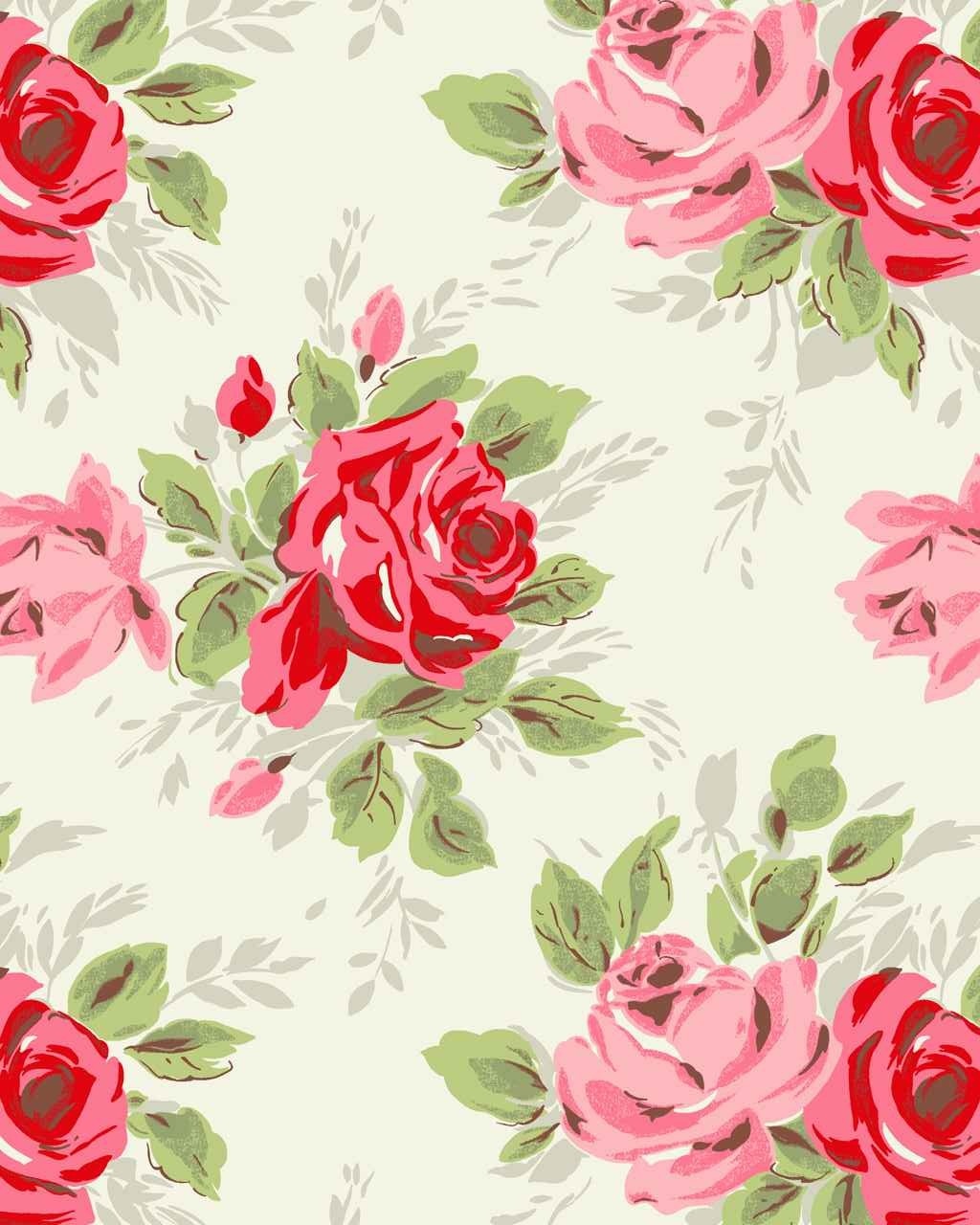 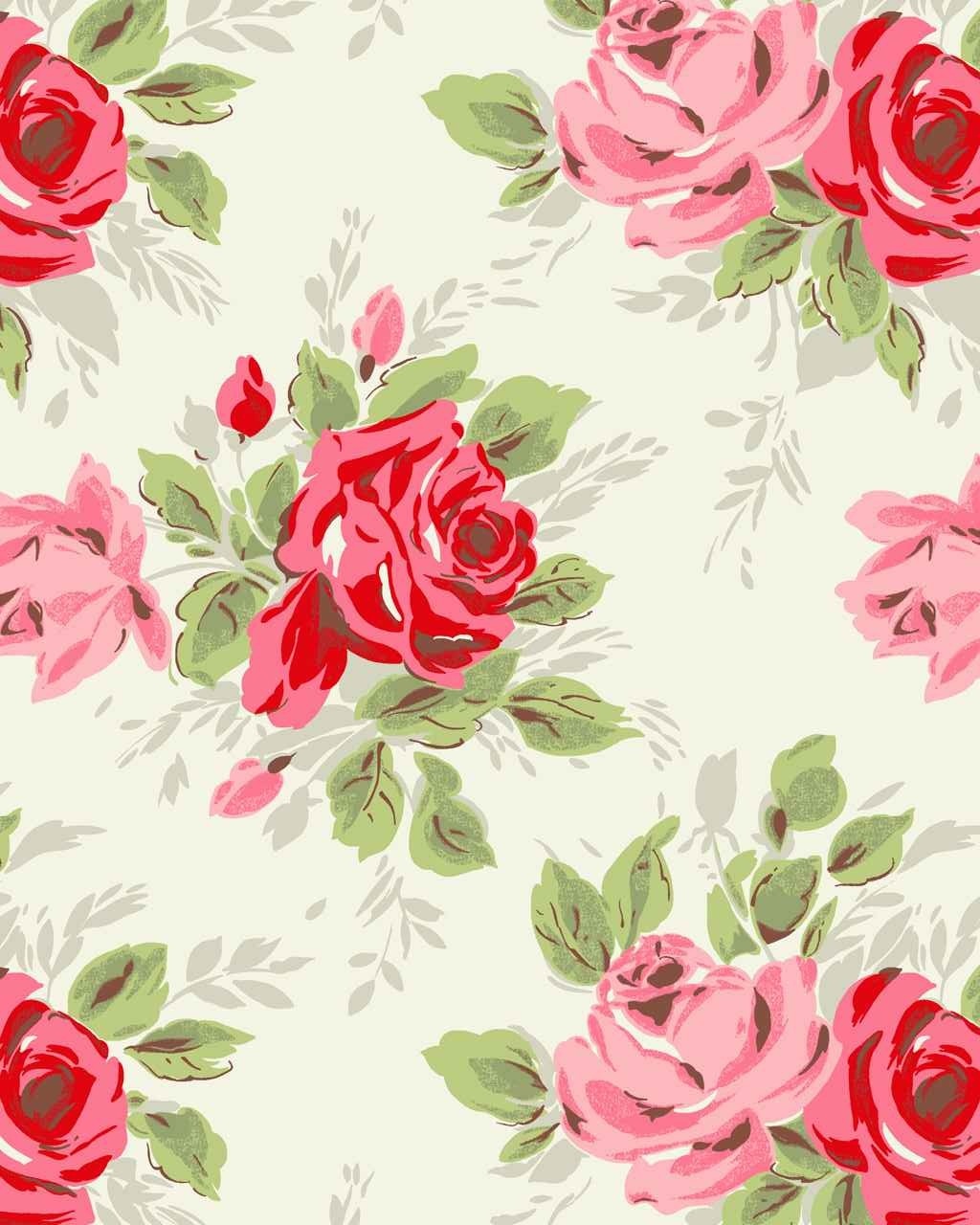 ب.عملية التقويم: وهي مرحلة إعطاء الملاحظات قيمة ومعنى ويراعى فيها أن يتحفظ القائم بالملاحظة في تفسير ما يجمعه من ملاحظات.وأن يكون موضوعيا في أحكامه وألا يصدر أحكامه إلا أذا كان السلوك متكررا وكانت عملية الملاحظة تتصف بالاستمرارية والتكرار في عدة مواقف.
ومن أهم الأدوات التي يمكن استخدامها في الملاحظة ما يلي:
(1)قوائم التقدير:
وتسمى أيضا قوائم الرصد وهي أداة بسيطة لتسجيل الملاحظات وتستخدم في تحديد مدى وجود سمة معينه في موقف معين وتصلح للاستخدام في تقويم الميول والاتجاهات والصفات الشخصية ومظاهر التكيف الشخصي ولاجتماعي كما تصلح في تقويم المهارات والنشاطات المختلفة.
وتعد هذه القوائم من خلال تحليل الموضوع المراد ملاحظته إلى عناصر رئيسه تتفرع منها بنود فرعيه ومن خلال الملاحظة يتم وضع علامة (صح )في حاله ظهور السمة موضوع الملاحظة أو علامة (خطأ)في حاله عدم ظهورها ويمكن أن تعد القائمة أو بطاقة الملاحظة بحيث يمكن تسجيل ما يصدر عن الفرد الملاحظ من سلوك الفرد تجاه موضوع معين في شكل عبارات إجرائية محددة.
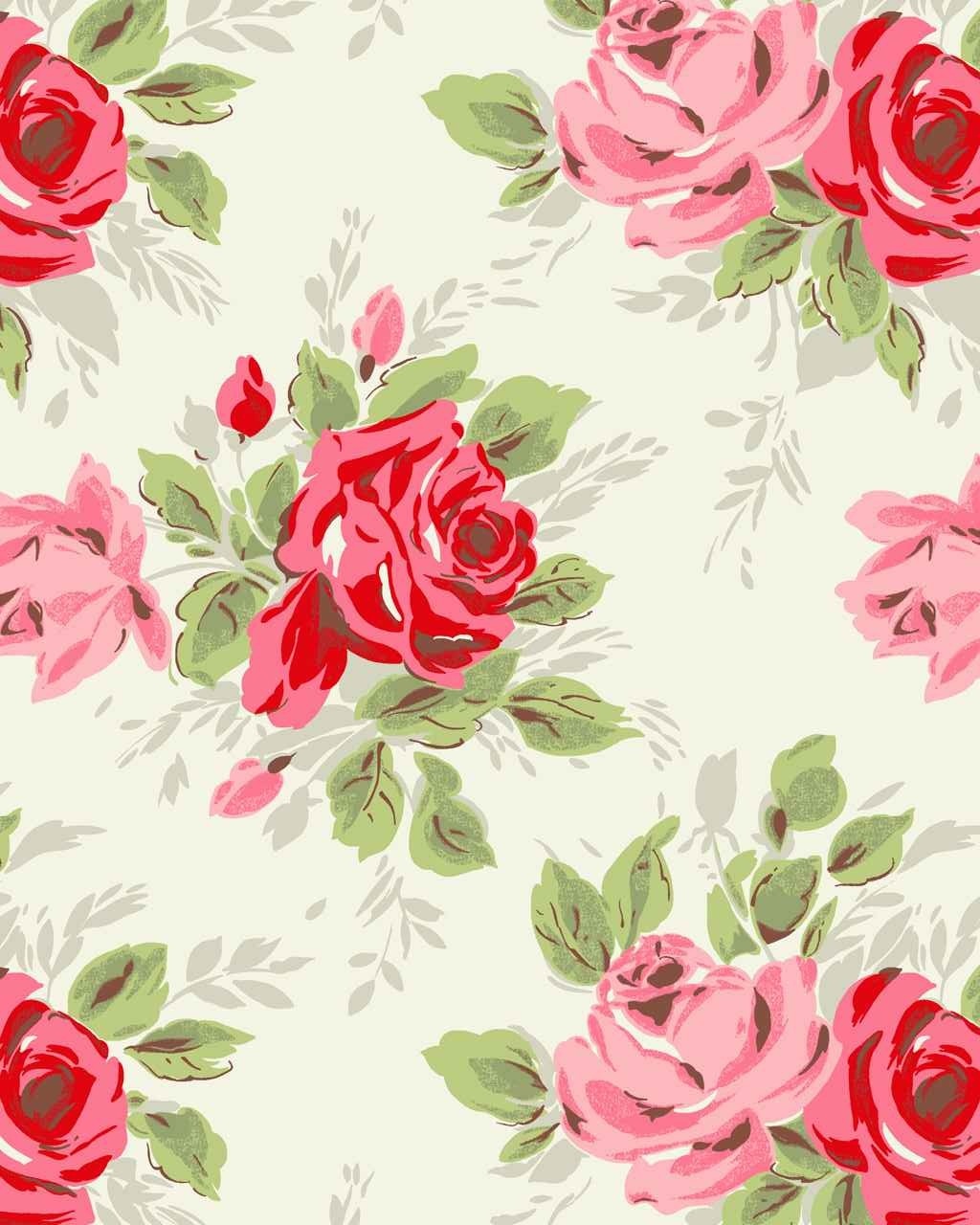 (2)سلالم التقدير:
وتسمي أيضا سلالم الرتب وتتميز عن قوائم التقدير بأنها تبين مقدار امتلاك السمة الصفة المراد تقويمها أي أنها تعطي درجة معينة لهذه السمة ومن أكثر نماذجها استخداما وضع قائمة تتضمن مجموعات من السمات أو الصفات ثم يوضع بجانبها أعمدة تمثل سلما للرتب يعبر عن مدى أو درجة وجود هذه السمة لدى مختلف الأشخاص في شكل درجات أو تقديرات ويستخدم هذا النوع من الأدوات في تقويم السمات الشخصية ومظاهر التكيف الشخصي والاجتماعي ومهارات الأداء لدى المتعلم والمعلم وفي تقويم المنهج وطرائق التعليم وغيرها.
(3)المقاييس السوسيومترية:
وتهدف إلى تقويم السلوك الاجتماعي والعلاقات الاجتماعية بين مجموعة من الأفراد.
(4)السجلات:
وهي سجلات للاحداث التي تحدث في حياة التلميذالمدرسية وتتضمن وصفا توضيحيا مدعما بالحقائق لبعض المواقف والمحطات في حياة التلميذ وتفيد هذه السجلات في توجيه التلميذ وإرشاده وتنتقل معه من مرحله لأخرى.والشكل(13)يوضح أسلوب الملاحظة وأدواتها:
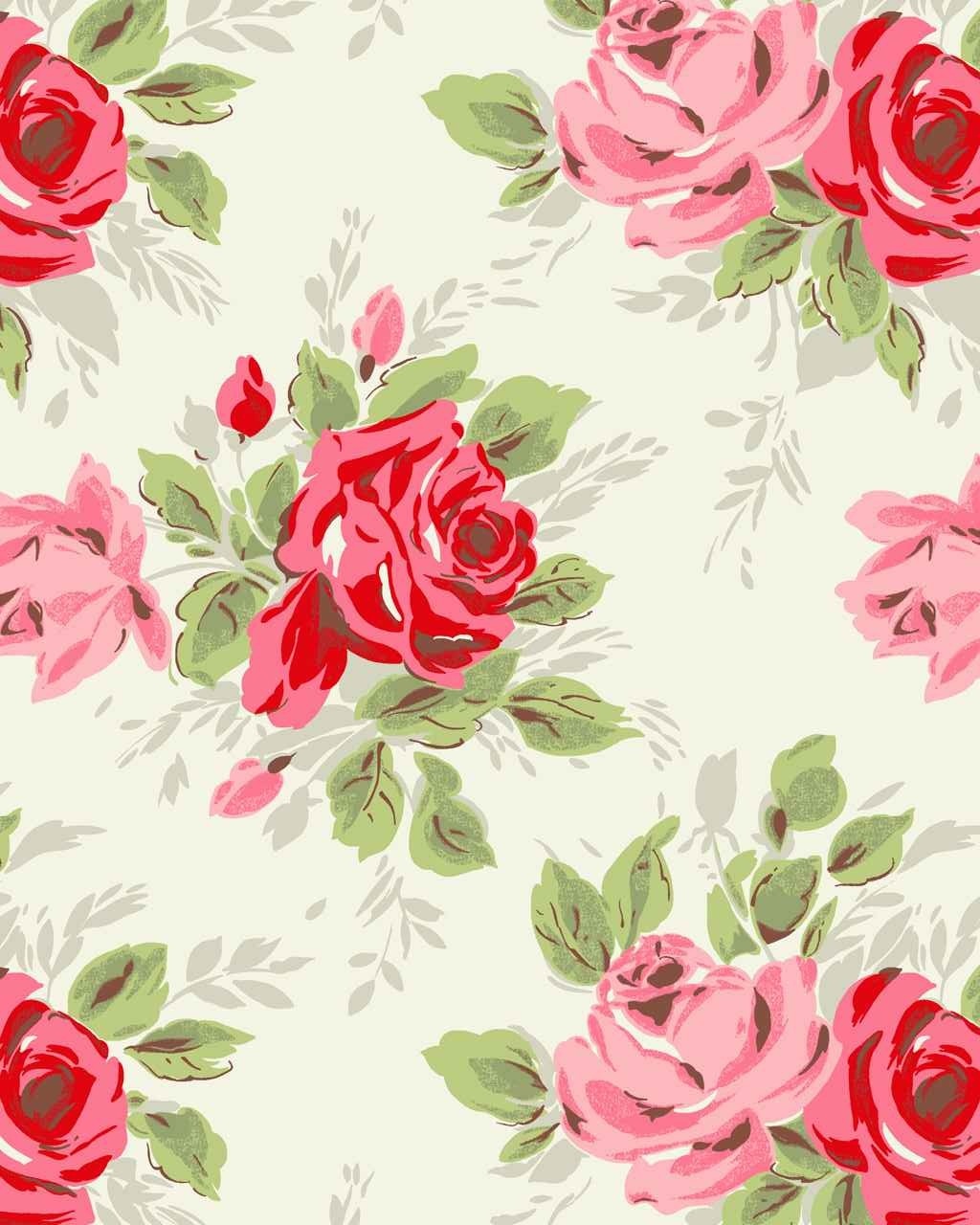 الملاحظة
أخرى
السجلات
المقاييس السوسيومترية
سلالم التقدير
قوائم التقدير
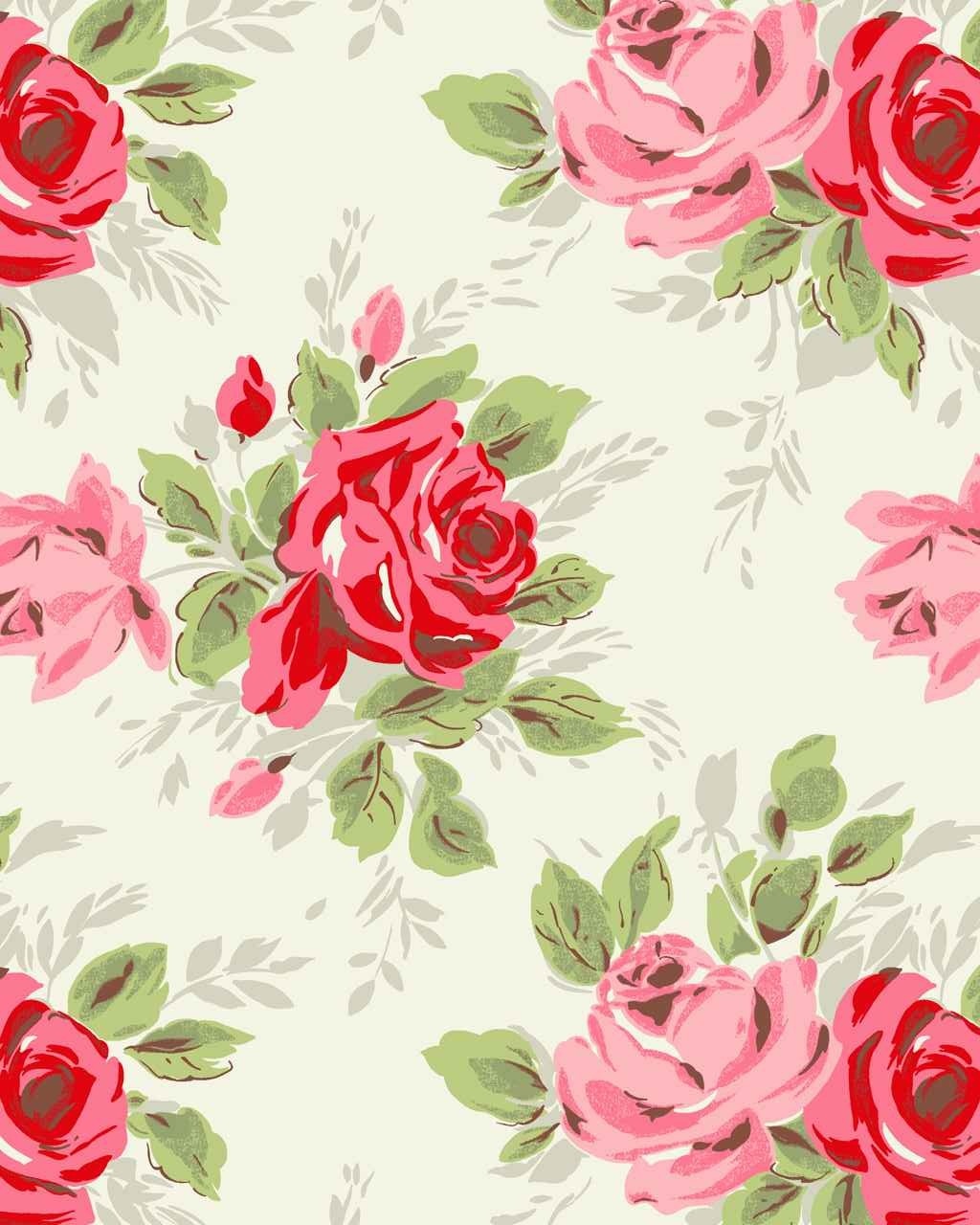 ثالثا/أسلوب التقرير الذاتي:

يهدف أسلوب التقرير الذاتي إلى الحصول على معلومات معينه عن الفرد بصورة مباشرة . وقد يتعلق التقرير الذاتي بالفرد نفسه  أو برأي المعلم في تلاميذه أو برأي التلاميذ في معلمهم ويتم تنفيذ هذا الأسلوب عبر أساليب تقويميه أخرى باستخدام أدوات تقويم متعدده ومتنوعه فهو يستخدم الملاحظه المباشره ,المقابلات الشخصيه,كما يستخدم الاستبانات والاستفتاءات واختبارات الشخصية واختبارات المواقف والإسقاط وغيرها 
المقابلة:
وتعتمد على توجيه عدد من الأسئله للفرد ومن ثم تقويم إجاباته ,وهي من أسرع الطرق وأيسرها في الوصول
إلى المعلومات عن شخصية الفرد واتجاهاته وآرائه وميوله ,ويشترط فيها تهيئة المناخ النفسي المناسب للمفحوص ويتطلب إجراء المقابله مهارات خاصة ينبغي أن تتوافر لدى الشخص الذي يجري المقابلة كما تتطلب البعد عن الذاتية في إصدار الأحكام.
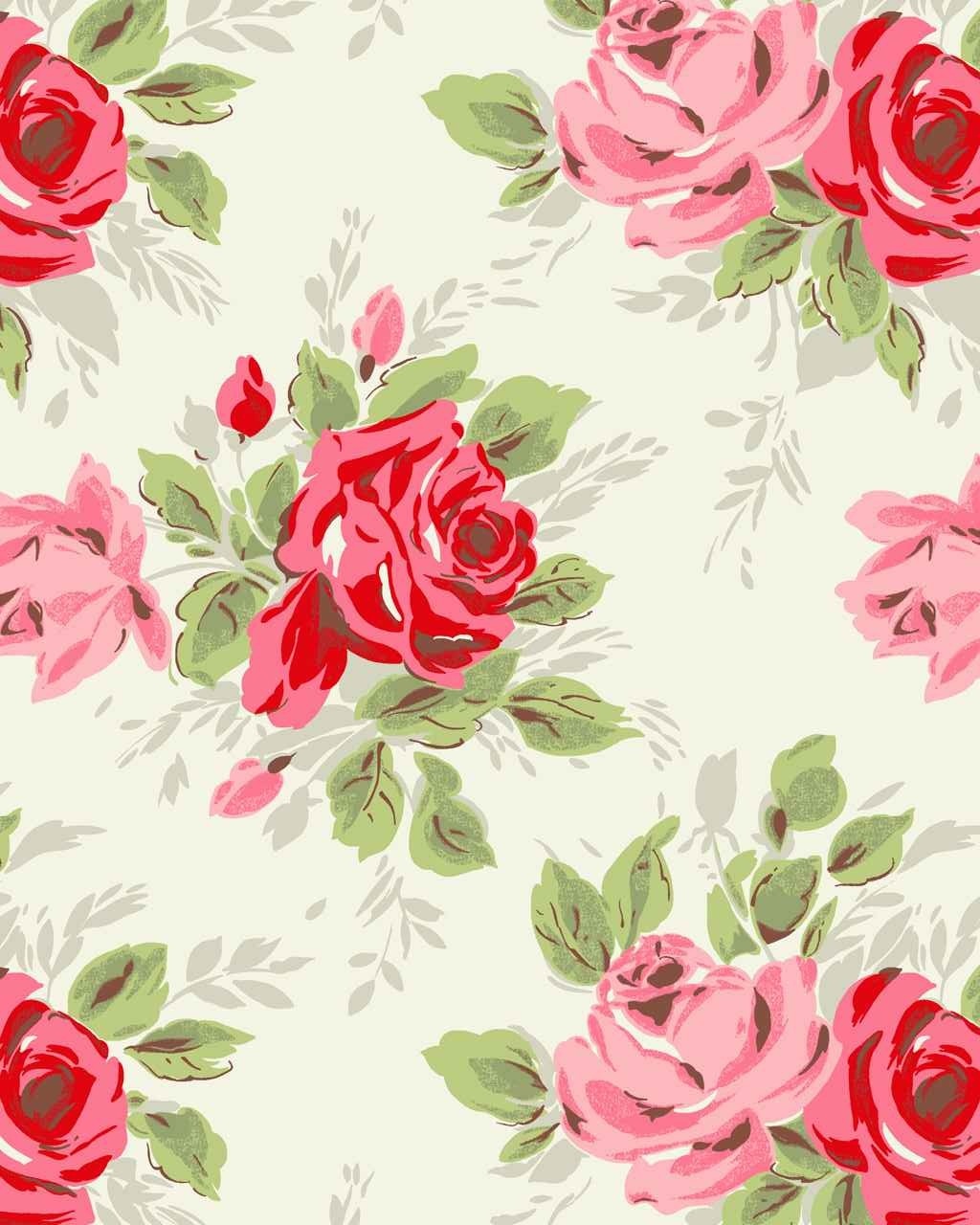 الإستبانة:
وهي من الأدوات التي تستخدم كثيرا في عمليات التقويم 
حيث يمكن تطبيقها في المواقف الفردية والجمعية .وتهدف إلى جمع حقائق ومعلومات عن الفرد بغرض التوجيه والإرشاد ,إذ انها تفيد في هذا الجانب أكثر مما تفيد في تقويم مدى تقدم الفرد المفحوص .وهي من الأدوات المهمة فيما يختص بالتشخيص النفسي والكشف عن الصفاتت المزاجية ومظاهر التكيف الشخصي والإجتماعي.
(3)اختبار المواقف:
ويمكن أن تكون اختبارات مباشره ,كأن يطلب من المفحوصأداء تجربه معملية معينة أو مواجهة موقف من مواقف الحياة عمليا.
كما يمكن أن تكون غير مباشرة .كأن يطلب من المفحوص استخدام الوصف في حالة مقابلته لموقف معين أو اجرائه لتجربة معينة .
(4)الإسقاط:
تعتمد معظم الأدوات الاأخرى على قياس الاستجابات المباشرة للمفحوص,أما في الإسقاط فتتاح الفرصة للمفحوص,ليسقط مابداخله بصورة غير مباشره ثم يتم إخضاع هذه الإستجابات للتفسير ,وفق قواعد محددة وهناك عدد من الاختبارات التي يستعان بها في عمليات الإسقاط, كالاختبارات المصورة ,واختبارات التعبير بالرسم .ومن أشهر هذه الإختبارات اختبار بقع الحبر لرور شاخ أو اختبارات رسم الرجل , وتفيد الاختبارات الإسقاطية كثيرا في القياس والإرشاد والعلاج النفسي .
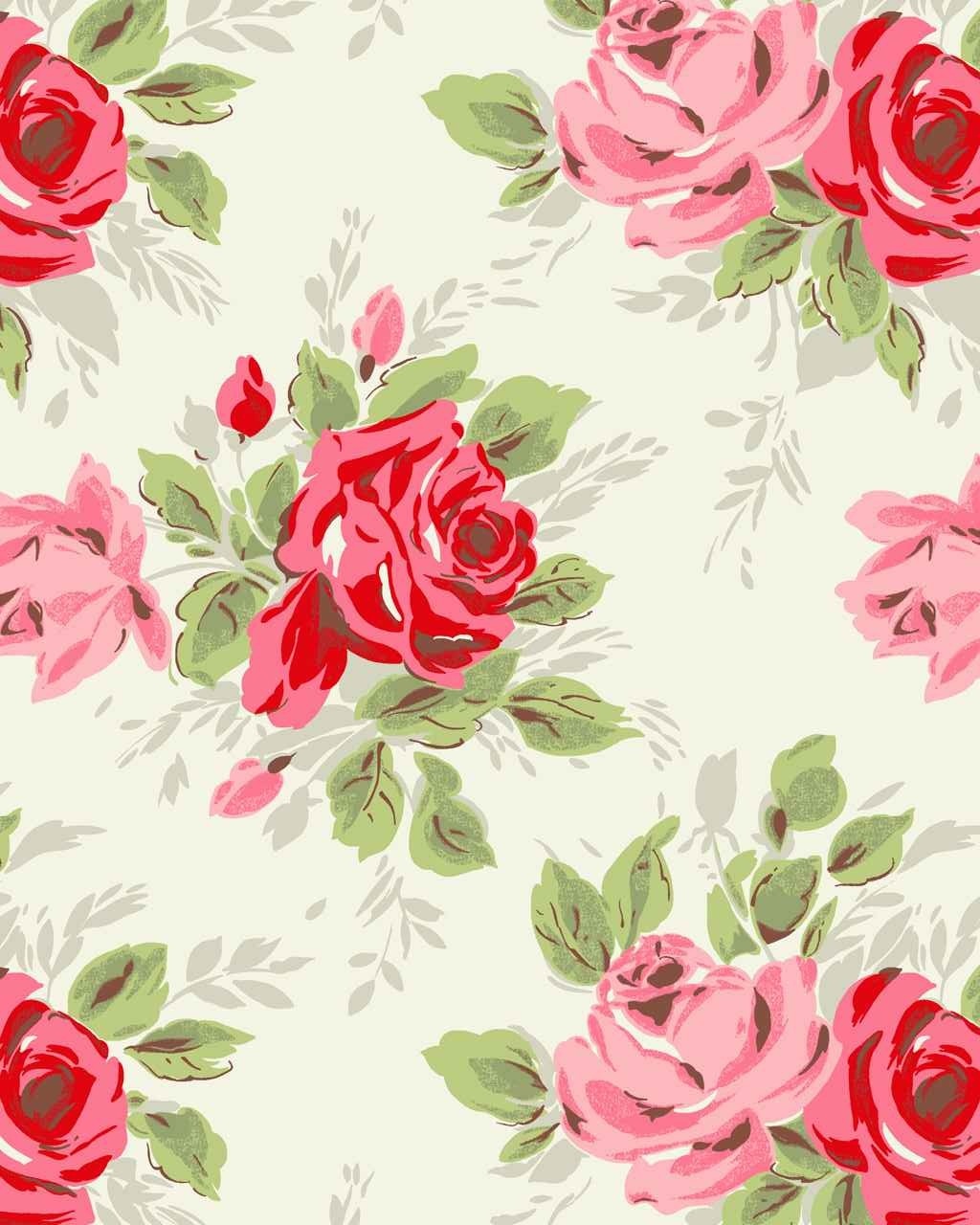 التقرير الذاتي
أخرى
المقابلات الشخصية
الاختبارات الاسقاطية
الاستبانات
اختبارات المواقف
الاستفتاءات
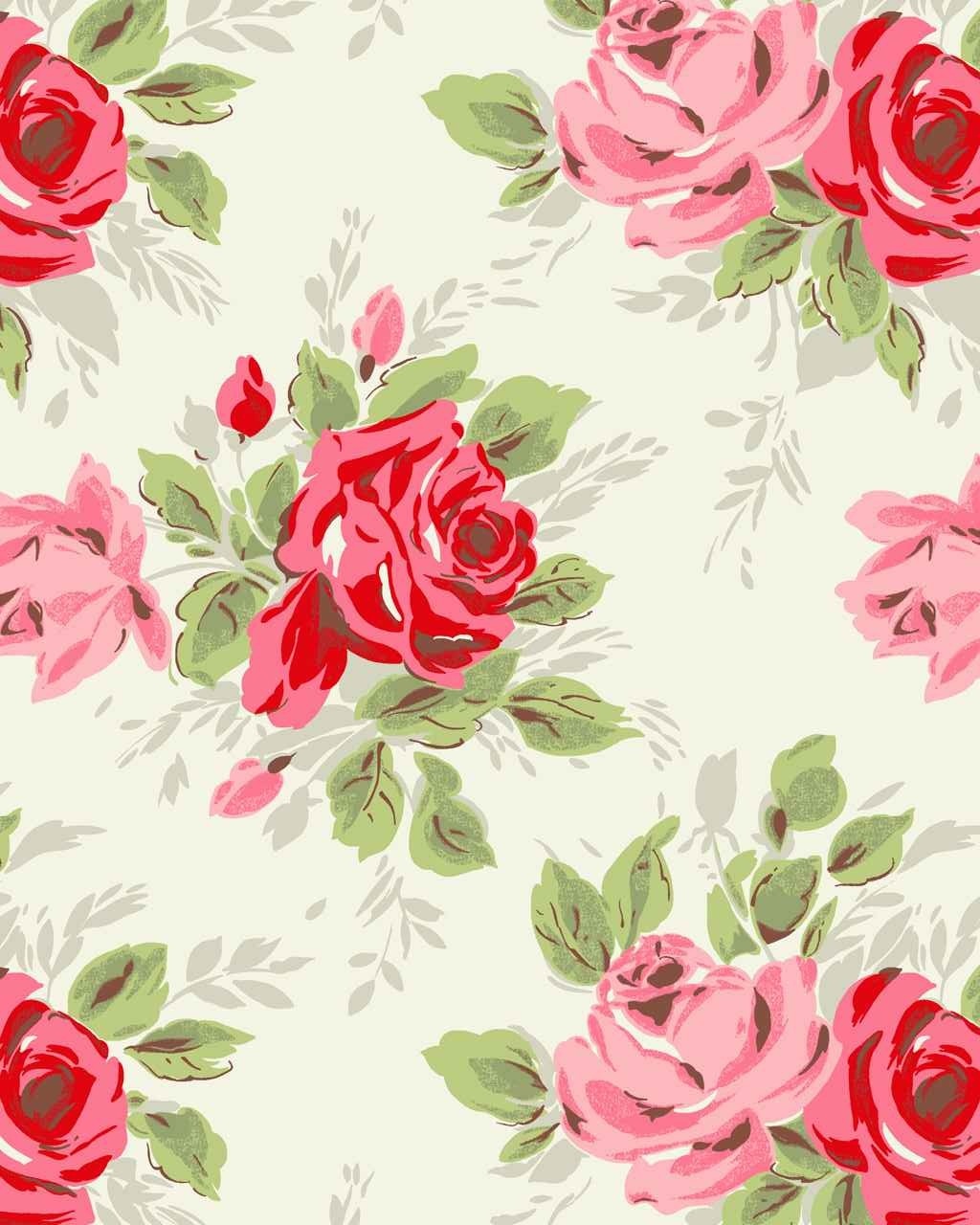 رابعا :أسلوب التحليل:
وهو أحد الأساليب التي يمكن استخدامها في عملية التقويم ,إذ إن التحليل يوفر معلومات موضوعية ,تستند إلى أسس علمية, سواء أكان ذلك في مجال السلوك أو في مجال محتوى المادة العلمية ومن الادوات والوسائل التي تستخدم في هذا الاسلوب ,تحليل العمل ,وتحليل المهام والمهارات.
وفيما يلي شرح موجز لهذه الوسائل والادوات :
(1)تحليل العمل:
وهي أداة مهمة فيما يتعلق بالجوانب الأدائية ,حيث يتم تحديد الاداءات والسلوكيات وما يتفرع عنها من سلوكيات عند أداء عمل معين ووفقا لهذه الأداءات والسلوكيات .يتم الحكم على المفحوص ومدى قيامه بالعمل كما ينبغي ويمكن أن يستفاد من هذه الأداة في تحليل عمل المعلم للحكم على مدى كفايته التدريسيه وذلك من خلال الملاحظه المقننه ويتسم هذا الإسلوب بالإجرائية والدقة إلا انه يتطلب وقتا وجهدا.
(2)تحليل المهام والمهارات:
وهذه الأداة ذات صلة وثيقة بتحليل العمل وهي صورة مصغره منه إذ انها تهتم بتحليل جزء او مكون من مكونات العمل المعين .وتنطلق من تحديد مهام أومهارات معينه متفرعه من العمل نفسه ثم تتم ملاحظة الأداء لهذه المهارات أو المهام على وجه التحديد. حتى يمكن إصدار الحكم على مدى تمكن المفحوص منها ففي حالة تقويم أداء المعلم لهذه المهارات ,يمكن بعض الكفايات اللازمه في التدريس ثم تحليل هذه الكفايات إلى بنود فرعية لتكون بمثابة معاييريتم في ضوئها الحكم على مدى امتلاك المعلم للكفاية المعينة.
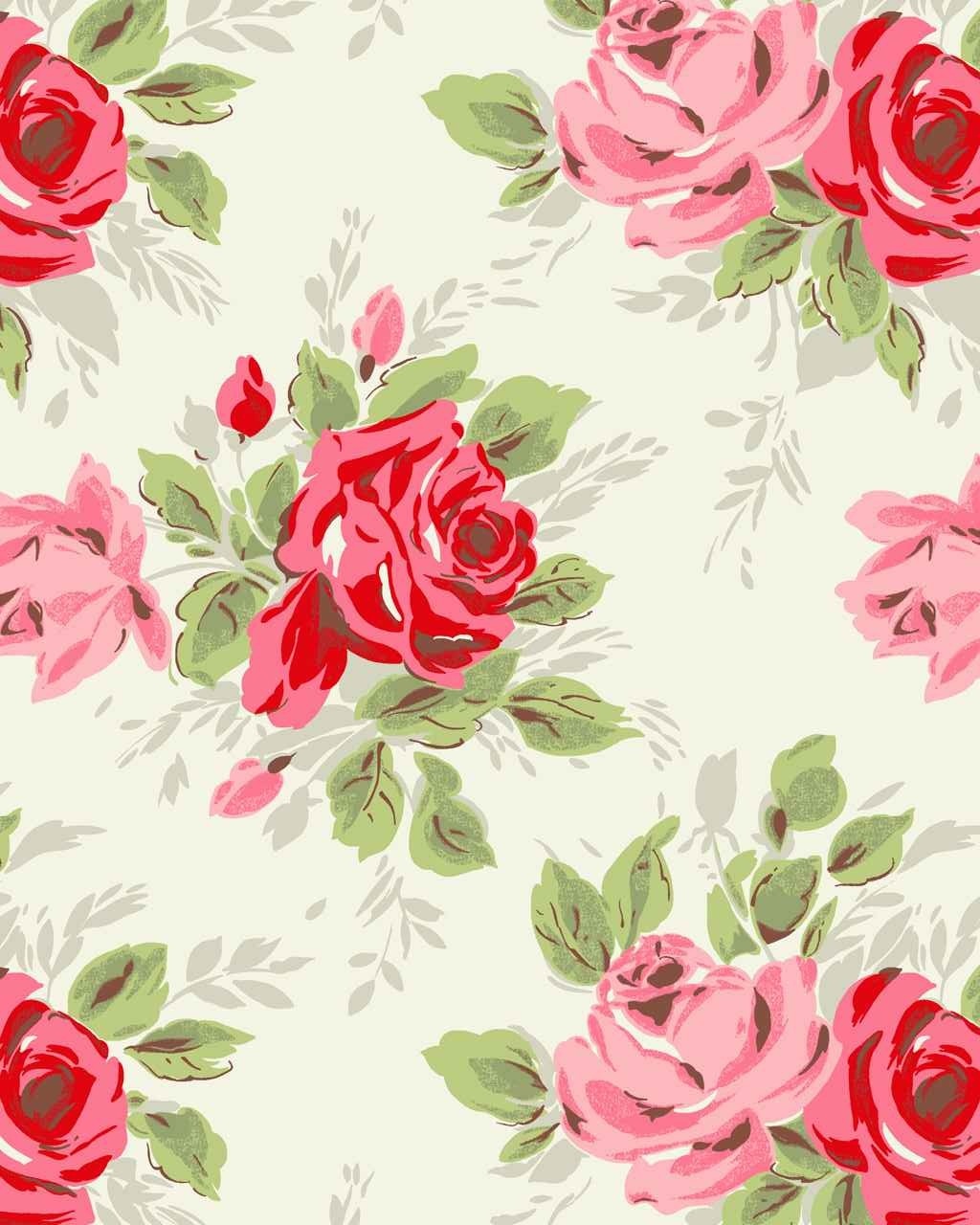 (3)تحليل المحتوى:
ويستخدم في الحكم على محتوى المادة التعليمية أومحتوى المنهج الدراسي حتى يمكن الحكم على مدى جودة هذا المحتوى في ضوء المعايير العلمية المحددة للمحتوى الجيد وغالبا مايستخدم في تحليل الكتب الدراسية المقررة للحكم على مدى مناسبتها ويشترط في تحليل المحتوى استخدام ادوات تتميز بالإجرائية وثبات وحدات وفئات التحليل فيها, إذ إن دقة نتائج التحليل تعتمد على دقة الاداء وعلى مدى إتقان القائم بالتحليل لعمليات التحليل .
وفيما يلي شكل تخطيطي يوضح اسلوب التحليل وادواته ووسائله(أنواع التحليل)
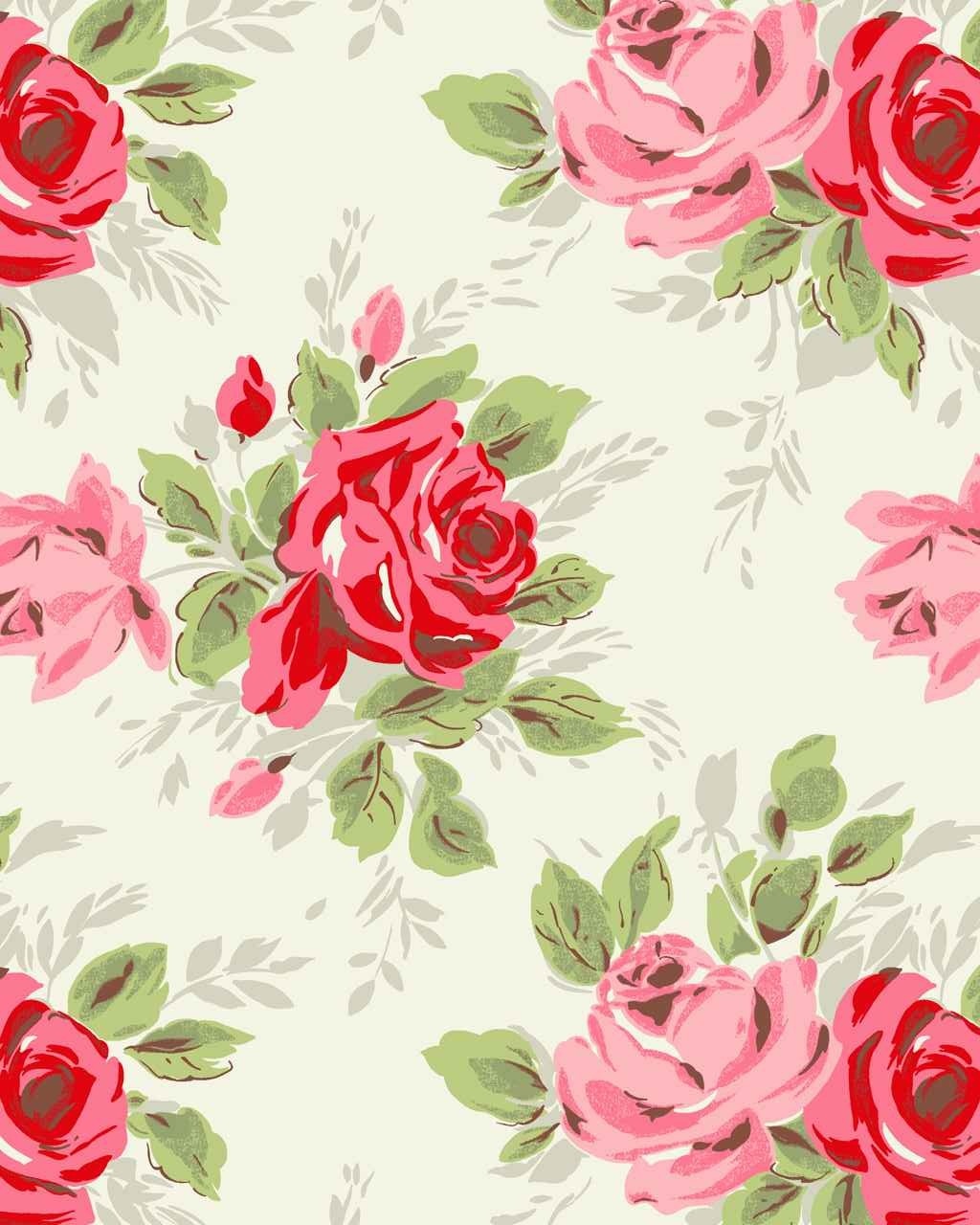 التحليل
تحليل العمل
تحليل المحتوى
تحليل المهام والمهارات
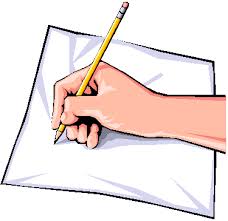 أهمية التقويم التربوي وموقعه ووظائفه وأهدافه أهمية التقويم التربوي:أهمية التقويم في العملية التعليمية 1- يحسن مسار العملية التعليمية لأنه يحدد اتجاه المدرسة في  تحقيق أهدافها .2- يعمل على تقدير مدى فعالية المحتوى وطرق التدريس والوسائل والأنشطة في تحقيق الأهداف التعليمية .3-يكشف نقاط القوة والضعف لدى التلاميذ ويعمل على علاج نقاط الضعف وتعزيز نقاط القوة .4- يوجه التلاميذ ويدربهم على التقويم الذاتي .5-يستعان به في الحكم على مستوى التلاميذ و ترفيعهم  من الصف  من صف دراسي لآخر أومن مرحله تعليمية لآخري .6-يحث التلميذ على الجد والاجتهاد والمثابرة في تلقي العلم 7- يشخص الصعوبات التي يصادفها التلميذ والمعلم والمدرسة ويعمل على معالجتها
أهمية التقويم لكافة الفئات بالعملية التعليمية أولا :أهمية التقويم للتلاميذ .- تزويدهم بالتغذية الراجعة التي تفيدهم في توضيح مدى ما أحرزوه  .- توضيح الأهداف  التعليمية الخاصة التي يراد منهم تحقيقها - تحديد جوانب القوه و جوانب الضعف لديهم والعمل على             معالجتها .- تنمية الشعور لديهم بالرضا عن أدائهم من خلال ما تفرزه عملية التقويم من نتائج .- تنمية مهاراتهم التعليمية وقدراتهم على التفكير الناقد .ثانيا :أهمية التقويم للمعلمين .- تزويدهم بالمعلومات عن ما حققه تلاميذهم  من نتائج وأهداف تعليمية .- تمكينهم من إعادة صياغة الأهداف التعليمية الخاصة بالتلاميذ - تحديد أفضل الطرق و الأساليب التي تؤدى إلى تحسين العمليةالتعليمية .- مساعدتهم في اختيار الوسائل والمصادر الأكثر فعاليةفي عملية التعليم .- تمكينهم من مقارنة نتائج التلميذ بنفسه ,وبمجموعه أخرى من التلاميذ .
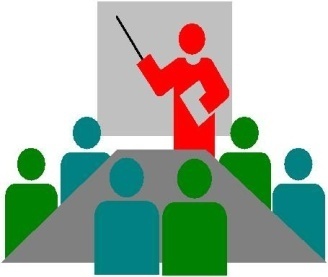 ثالثا :أهمية التقويم لأولياء الأمور1- تزويدهم بمعلومات عن درجة التقدم الذي أحرزه أبناؤهم .2- توضيح نقاط القوة ,ونقاط الضعف لدى أبناؤهم .3-اكتشاف قدرات أبناؤهم وميولهم حتى يوجهوهم التوجه الصحيح .4- توضيح الطرق والأساليب الصحيحة التي يمكن أن يساعدوا من            خلالها أبنائهم .  رابعا :أهمية التقويم للقائمين على أمر المدارس والمشرفين عليها .1- تعرف فعالية البرامج الدراسية التي يتلقاها التلاميذ .2- التحقق  من جوانب القوه والضعف في البرنامج أو المنهج المدرسي .3- مقارنة نتائج عمليات التدريس في المدارس المختلفة .4- تحديد جوانب المنهج المدرسي التي تحتاج إلى تعديل .5- معالجة أوجوه القصور والنقص في جانب البيئة المدرسية والمناخ التعليمي .
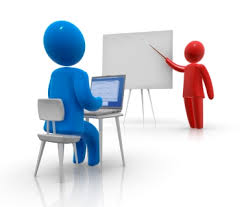 موقع التقويم في المنظومة التربوية :
     يتكون هذا النظام التعليمي من أربعة مكونات أو عناصر رئيسية :
     المدخلات :
     هي نشكل كل ما يدخل في نظام التعليم من مكونات بشرية ومكونات مادية       وأخرى معنوية 
     العمليات :
    هي مرحلة مهمة يتم فيها تفاعل جميع العناصر حتى يمكن تحويل المدخلات التي حددت في المرحلة الأولى إلى مخرجات تعليمية ,ويعتمد نجاح العمليات إلى حد كبير على نوعية المدخلات  وكفاءة العمليات نفسها ,ومدى توظيفها بطريقة مناسبة وفعالة .
    المخرجات :
    تتضمن النتاجات النهائية التي تحققت نتيجة ماتم من عمليات عليها 
     التغذية الراجعة :
    يتم من خلال هذه التغذية الراجعة تحديد نقاط القوة ونقاط الضعف في كل مكونات النظام التعليمي وذلك في ضوء مخرجات هذا النظام حيث يتم اتخاذ القرارات والإجراءات اللازمة للتعديل والتحسين .
علاقة التقويم وموقعة في منظومة التعليم
علاقة التقويم وموقعه في منظومة التعليم 	موقع التقويم في منظومة التدريس :منظومة التدريس هي منظومة فرعيه من منظومة التعليم الذي بدوره هو منظومة فرعية من منظومة أكبر هي منظومة التربية ولا تختلف مكونات كل منظومة من هذه المنظومات عن بعضها إلا من حيث نوعية  العناصر التي يشمل عليها كل من مكونات النظام ’ويمثل التقويم من أهم المراحل عملية التدريس التي تتكون من التخطيط والتنفيذ والتقويم فالتدرس وفقا لمدخل النظم يعد منظومة تتكون من مدخلات وعمليات ومخرجات وتغذية راجعه وداخل هذه المنظومة توجد خمسة عناصر هي المعلم والمتعلم والمنهج والبيئة الصفية والتقويم ويشكل التقويم الإطار الحاكم لعناصر نظام التدريس  من معلم ومتعلم ومنهج وبيئة صفية حيث يتوقف إصدار الحكم وتحديد إيجابيات أوسلبيات كل عنصر من عناصر نظام التدريس على عملية التقويم وبالتالي فإن التقويم يصبح من أهم المهارات عملية التدريس والمعلم الذي لا يتقن هذه المهارة لا يمكن له أن يكون معلما ناجحا .
المنهج
علاقة التقويم وموقعه
(جــ)موقع التقويم في منظومة المنهج :
المنهج هو مجموعة من المواقف والخبرات التعليمية ,التي تهيؤها المدرسة لتلاميذها في داخلها وخارجها بإشراف منها وذلك لتحقيق النمو الشامل المتوازن لهؤلاء التلاميذ والذي يؤدي بدوره إلى تعديل سلوكهم وتحقيق الأهداف التربوية المطلوبة تتضمن مجموعه من العناصر المترابطة تبادليا وعناصر منظومة المنهج تتكون من :الأهداف والمحتوى ونشاطات التعليم والتعلم والطرق والوسائل والتقويم .
الأهداف
المحتوى
الوسائل التعليمية
التقويم
طرق التدريس
أنشطة التعليم والتعلم
علاقة التقويم وموقعه في منظومة المنهج
ويلاحظ من هذا الشكل أن هناك ترابطا وثيقا بين عناصر منظومة المنهج إذ يؤثر كل عنصر في الآخر ويتأثر به فالتقويم يلعب دورا غاية في الأهمية من حيث تحديد مدى نجاح المنهج في تحقيق أهدافه إذ إن نتائج التقويم تزودنا بتغذية راجعه تمكننا من إعادة النظر في جميع عناصر المنهج وفقا لهذه النتائج التي وقفنا من خلالها على جوانب القوة والضعف والسلبيات والإيجابيات الخاصة بكل عنصر من هذه العناصر وهكذا يكون للتقويم دور فعال في عمليات التعديل والإصلاح .
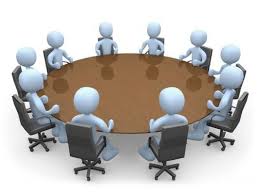 وظائف التقويم التربوي وأهدافه :
(أ )الوظيفة المتعلقة بإصدار الأحكام .
الحكم على مدى قيمة الأهداف التعليمية  ومناسبتها حيث  إن الأهداف عند صياغتها تكون بمثابة فروض ينبغي التحقق منها عن طريق تقويمها ليتبين  مدى صدقها أو خطئها .
الحكم على مستوى التلميذ ومدى نموه .
الحكم على أداء المعلم ومدى كفاءته في القيام بأدواره التعليمية .
الحكم على فعالية المنهج المدرسي ومناسبته 
الحكم على مدى فعالية التجارب التربوية قبل تطبيقها على نطاق واسع مما يوفر الكثير من الجهد والوقت والمال .
الحكم على مدى صلاحية البيئة الصفية والمناخ التعليمي بوجه عام ومدى توافر الإمكانات والتجهيزات اللازمة  للتعليم 
الحكم على مدى قوة النظام التعليمي عموما وجودة مخرجاته .
(ب)الوظيفة التشخيصية .
1- تقديم تغذية راجعه عن عناصر العملية التعليمية يتم التشخيص في ضوئها .
2- تمكين المعلمين من اكتشاف مدى فعالية جهودهم التعليمية في إحداث نتائج تعلم مرغوب فيها .
3- الكشف عن خلل والقصور في عناصر المنهج الدراسي 
4-الكشف عن حاجات التلاميذ وميولهم وقدراتهم و واستعداداتهم مما يساعد على مراعاتها  وتنميتها لاحقا .
5-تعرف أوجه النقص والقصور  والصعوبات التي تعترض سبيل العملية التعليمية .
6-تحديد التلاميذ الذي يواجهون صعوبات خاصة في التعلم .
7-تحديد طبيعة هذه الصعوبات ومواطن الضعف .
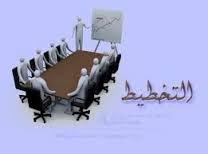 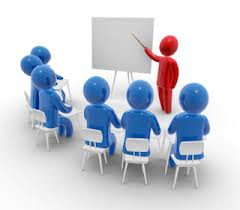 (جــ)الوظيفة العلاجية والوقائية  
تعزيز مواطن القوة في عملية التعليم والتعلم ومعالجة مواطن الضعف والثغرات في ضوء ما تم من تشخيص 
تبصير المتعلم بأوجه القصور لدية والعمل على إصلاحها وتصحيحها ومن ثم تجنبها وتفاديها مستقبلا .
تحفيز المتعلم وتشجيعه ودفعه للمزيد من التعلم و المثابرة والعمل على تثبيت ما تعلمه .
تدريب المتعلم على الثقة بنفسه وتحمل مسؤولياته ونتائج أعماله .
اتخاذ قرارات مستمرة لتعديل مسار العملية التعليمية بجميع عناصرها  ومعالجة ما قد يعترض مسارها .
اتخاذ قرارات مناسبة حول العملية التعليمية بشكل عام والمنهج المدرسي بشكل خاص .
تقديم صورة تشجيعية ومقترحات علاجية واضحة لأولياء الأمور عن أداء أبنائهم حتى يستطيعوا مساعدتهم وتوجيههم .
(د)الوظيفة الإدارية والتوجيهية :
1- اتخاذ قرارات مناسبة حيال انتقاء واختيار أفضل العناصر العملية التعليمية كفاءة وجودة .
2- المساعدة في اتخاذ القرارات المناسبة فيما يتعلق بالتوجيه الدراسي والمهني للمتعلمين بما يتناسب قدراتهم واستعداداتهم وميولهم .
3- المقارنة والمفاضلة بين التلاميذ وتصنيفهم وفقا لما تسفر عنه نتائج التقويم .
4-توفير معلومات صادقة تساعد متخذي القرار على توجيه العملية التعليمية والتنبؤ بأداء الفرد وقدرته على التعلم .
5-إعطاء مؤشرات جيدة لقياس أداء المعلم وفعالياته التدريسية وذلك لأغراض وقرارات إدارية تتعلق بالنقل و الترفيع والترقية .
6-توفير أساس موضوعي يرجع إليه في نقل التلاميذ و ترفيعهم من فصل دراسي لآخر ومنح الشهادات الدراسية .
(هـ)الوظيفة المتعلقة  بتحسين  العملية التعليمية وتطويرها :
تقديم مخرجات مهمة تساعد في البحث والتقصي عن أسباب القصور                         في عناصر العملية التعليمية  كافة .
اتخاذ قرارات مناسبة التي تساعد على تطوير المناهج وتحديثها                             لتواكب التقدم العلمي والتقني .
المساعدة على النهوض بمستوى مهنة التعليم من حيث تحديد المستويات المناسبة لهذه المهنة واختيار أفضل العناصر لها 
الاستفادة من نتائج التقويم في تطوير الاستراتيجيات التقويمية الخاصة بمدى تحقق أهداف البرنامج التعليمي وما يواجه   ذلك في تقديم العلاج والوقاية .
مساعدة المتعلم في تعرف مدى تقدمه نحو الأهداف التربوية الموضوعة وتعديل هذه الأهداف بما يتلاءم ومستوى نمو التلميذ في حالة وجود بون شاسع بين ما وضع من أهداف وبين ما هو قادر  على إنجازه فعلا .
تعرف كفايات المعلم لأداء وظيفته وتحديد ما ينقصه إعداد المعلم .
مساعدة المسؤولين عن مراكز البحث التربوي في توجيه البحوث العلمية 
    نحو مشكلات العلم في المجتمع لإيجاد الحلول التي تمكن من التحسين             والتطوير .
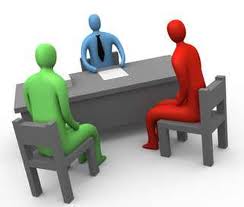 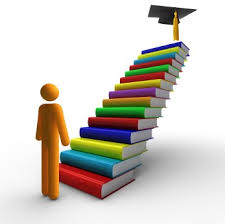 إعداد :د: سمية عبد الرحيم احمداستاذ مساعد مناهج وطرق التدريسالقسم التربوي